Symbol-Sammlung
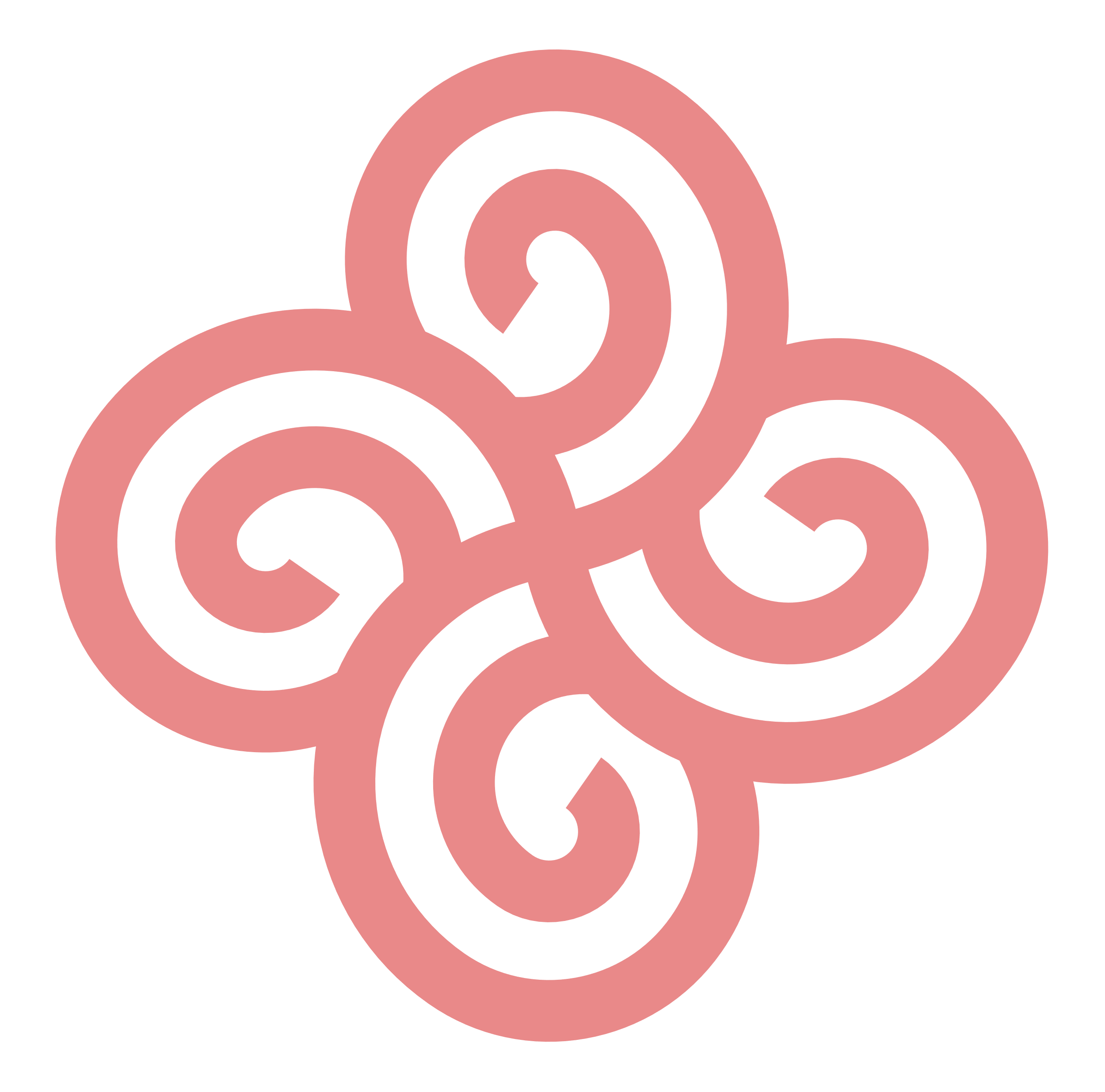 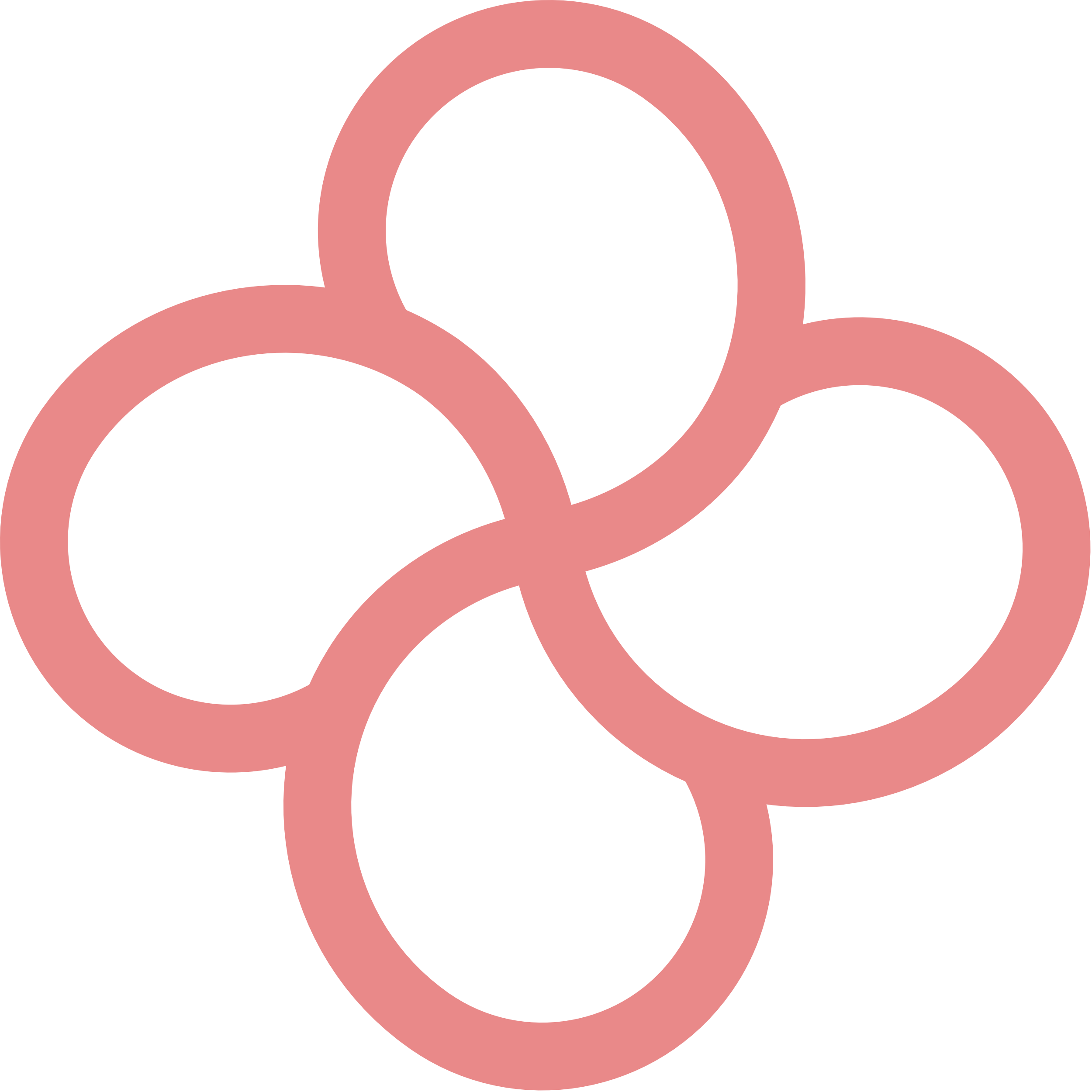 Kopiere Dir hier die Symbole raus, die Du 
in Deinem FLUSS nutzen möchtest
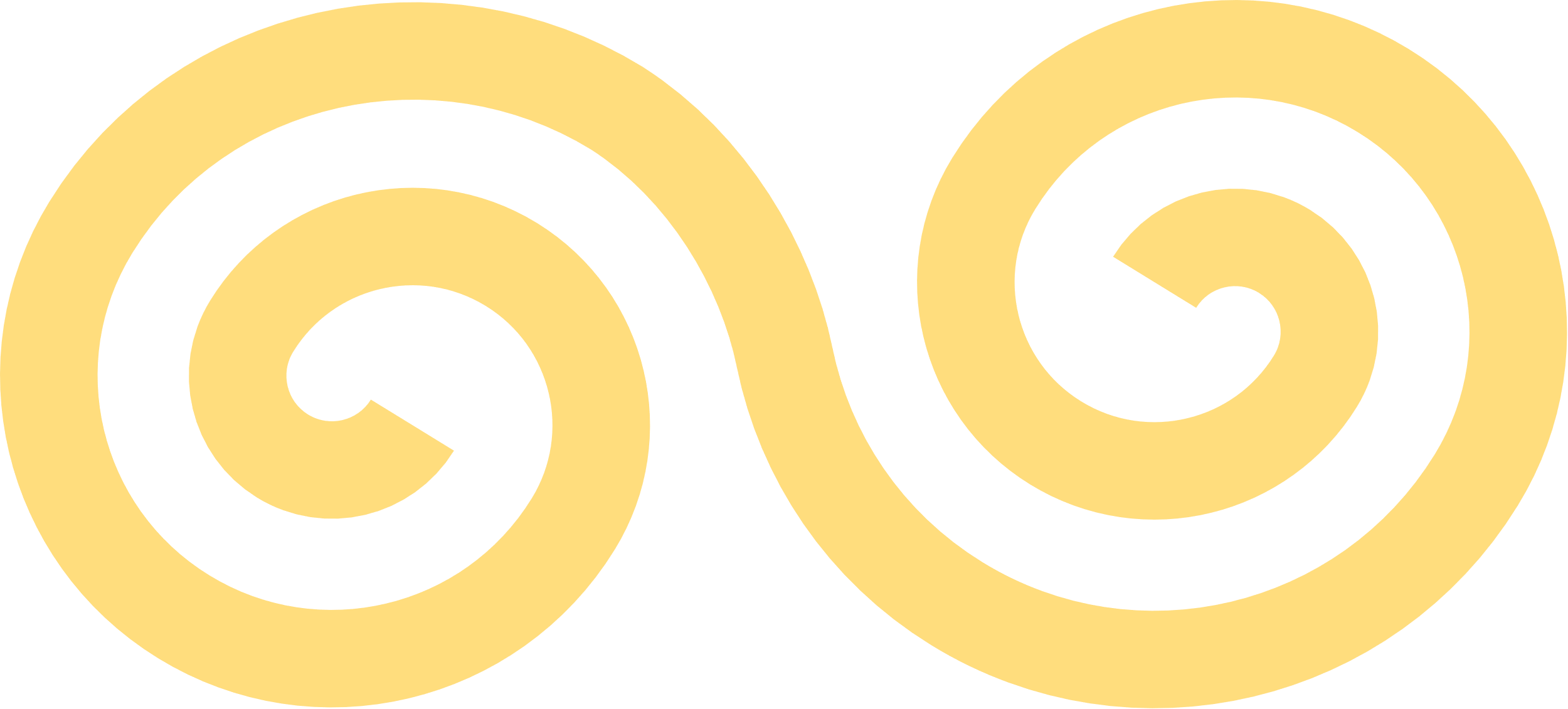 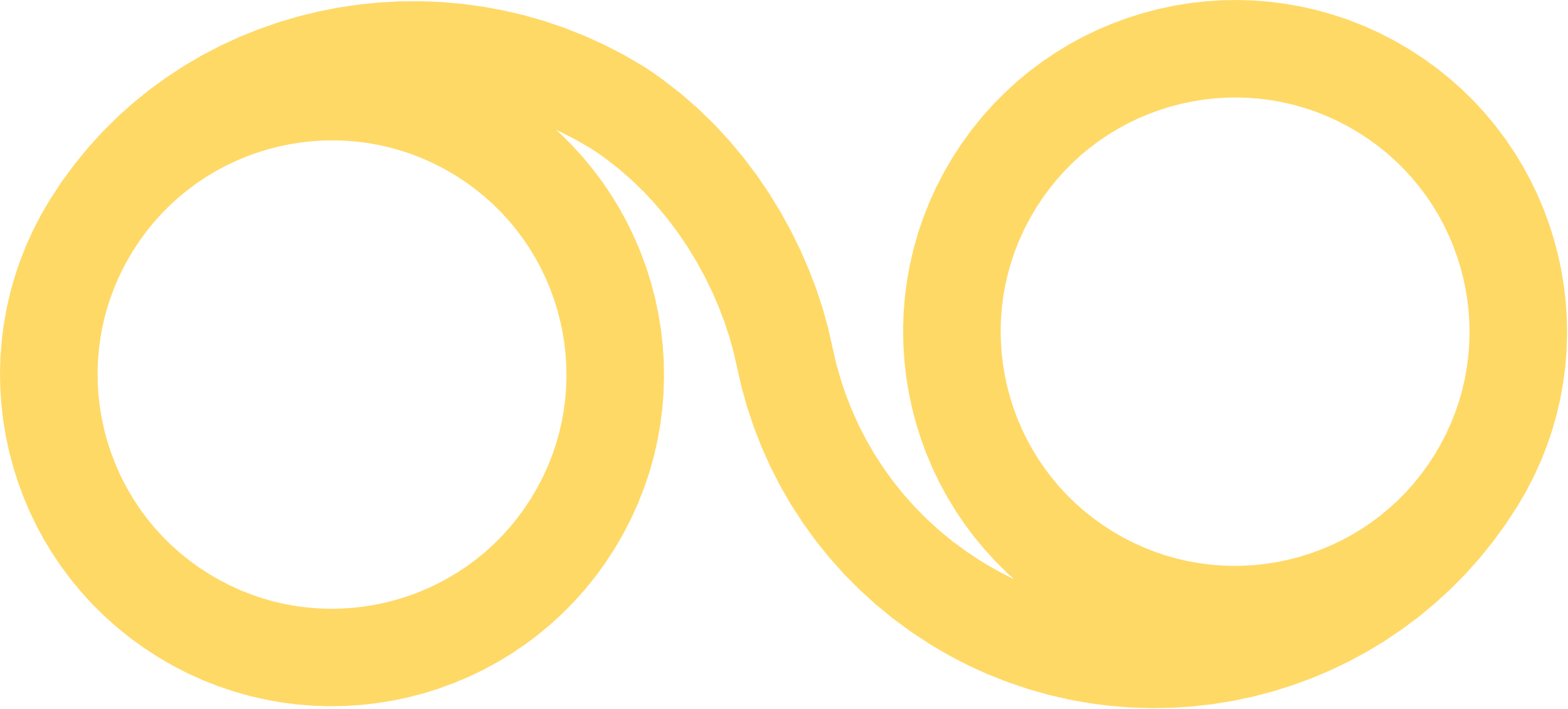 LebensENERGIE
ruhende
LebensENERGIE
ruhendes
WESEN
WESEN
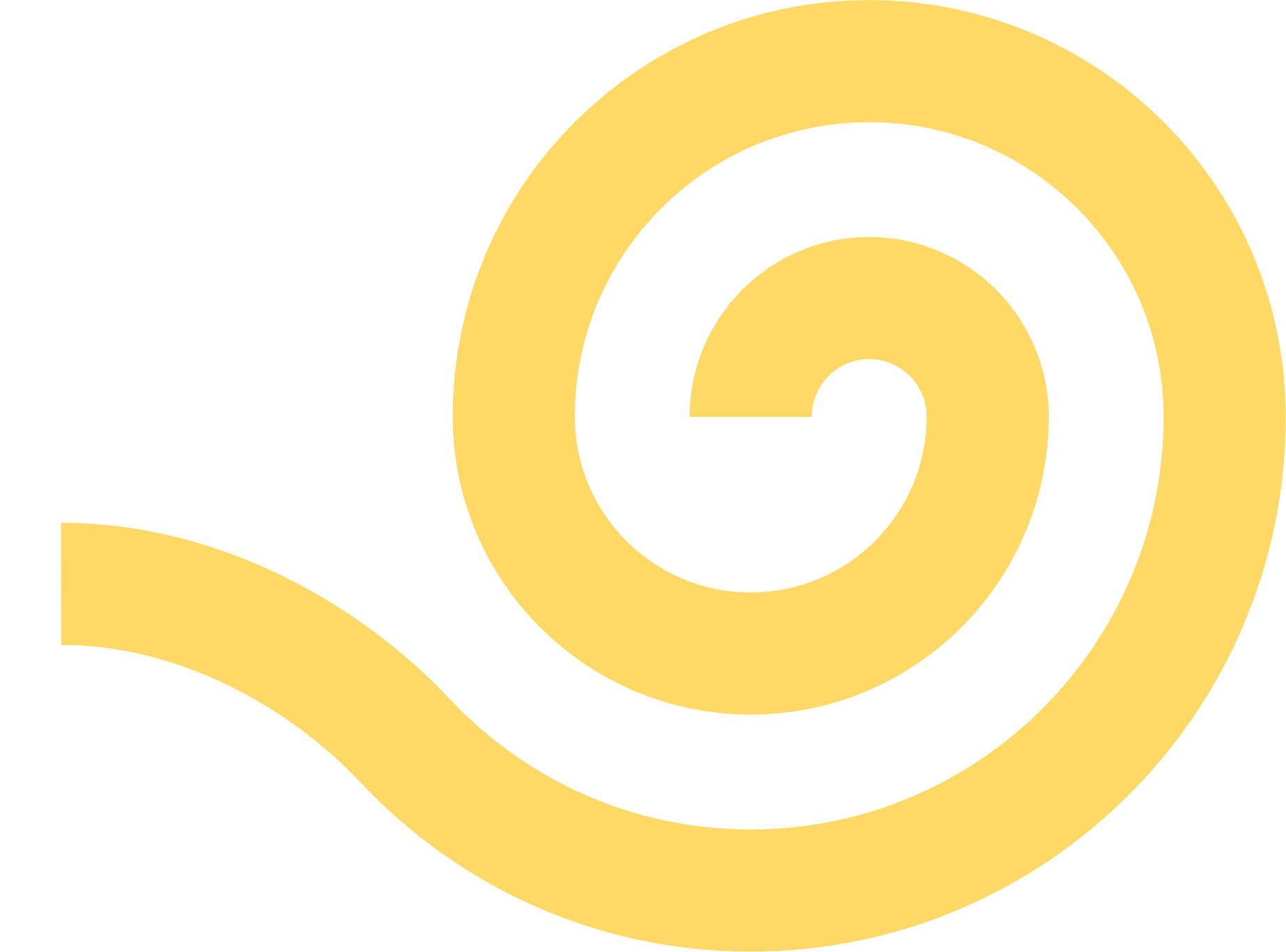 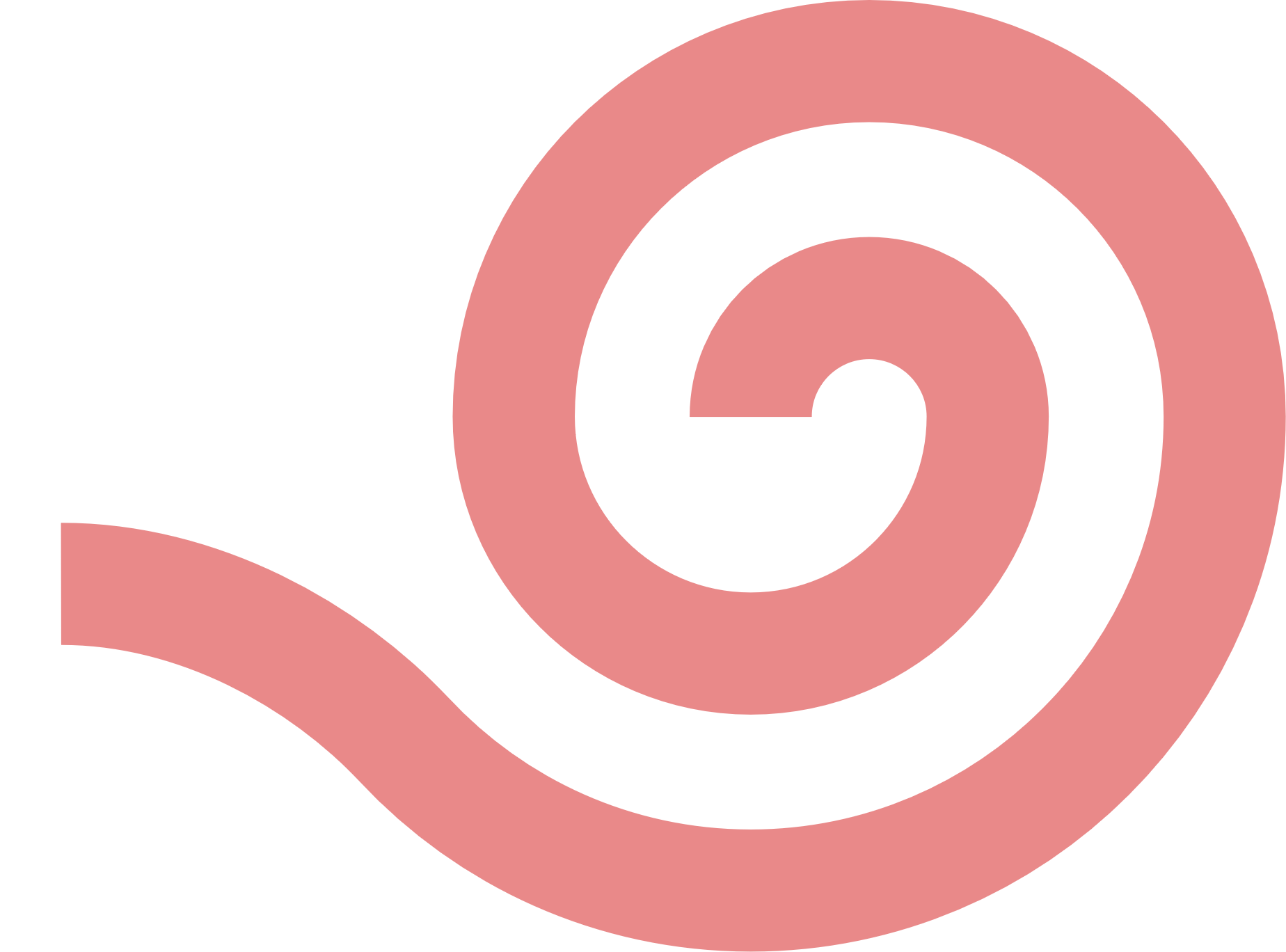 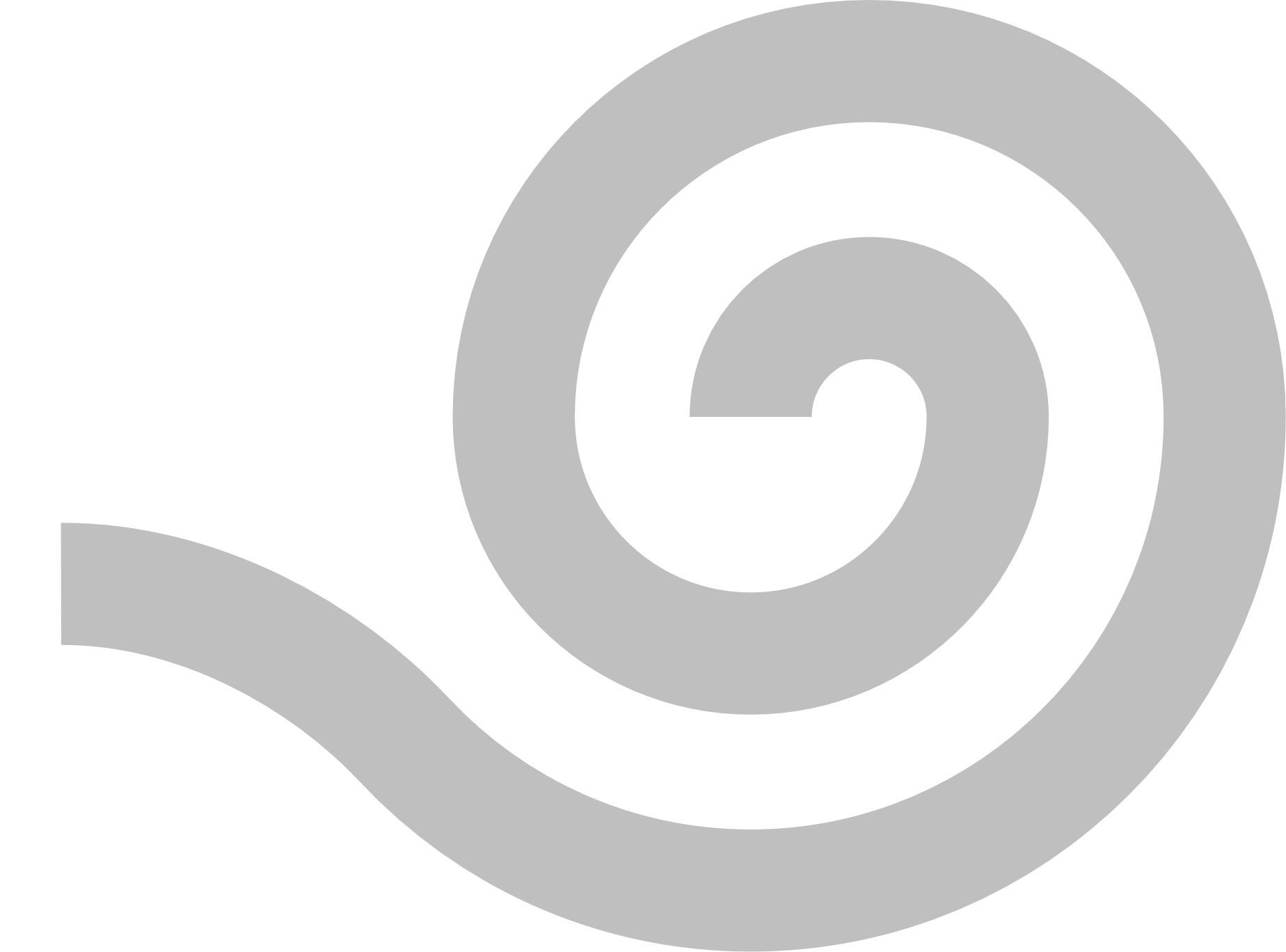 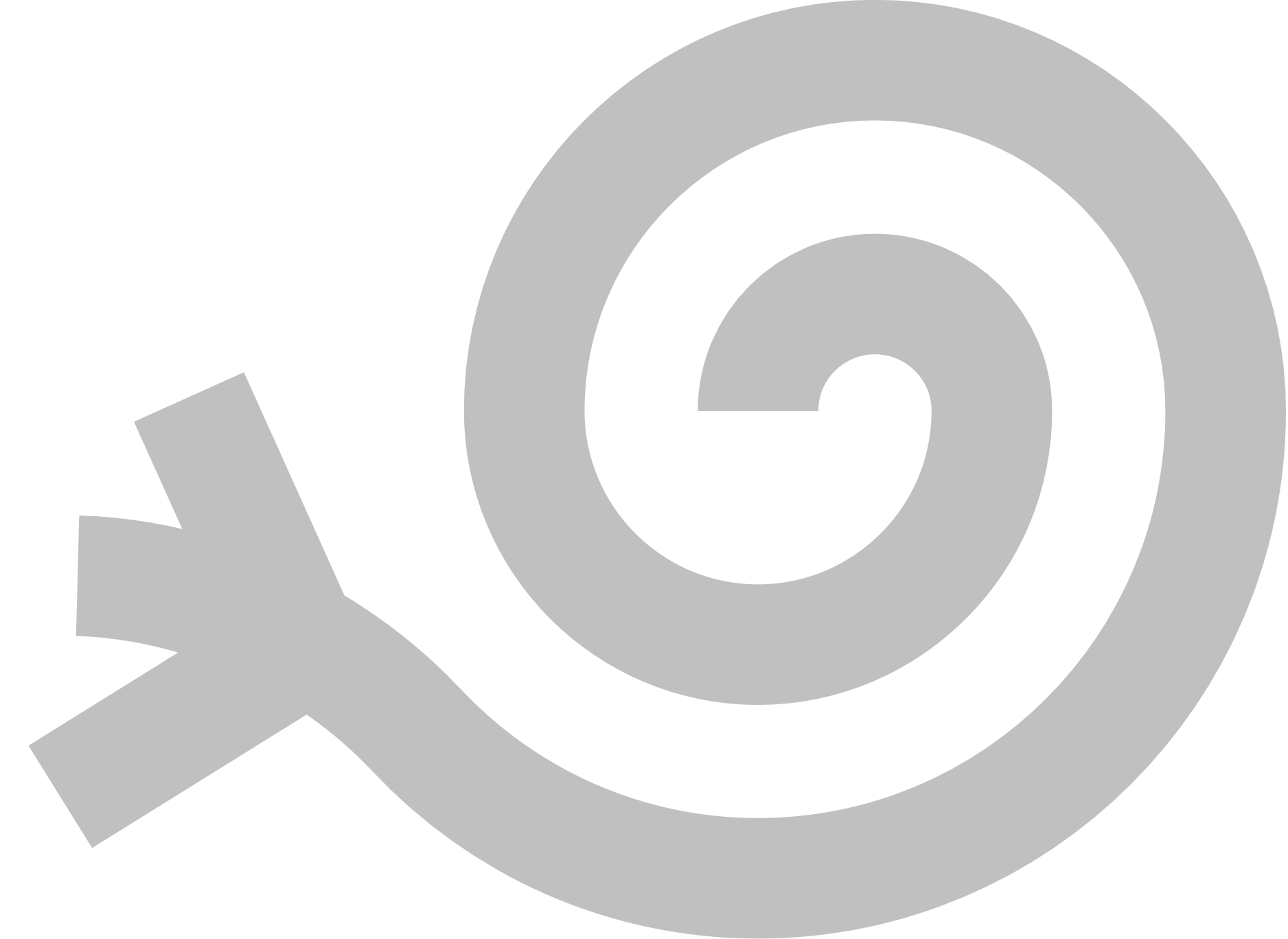 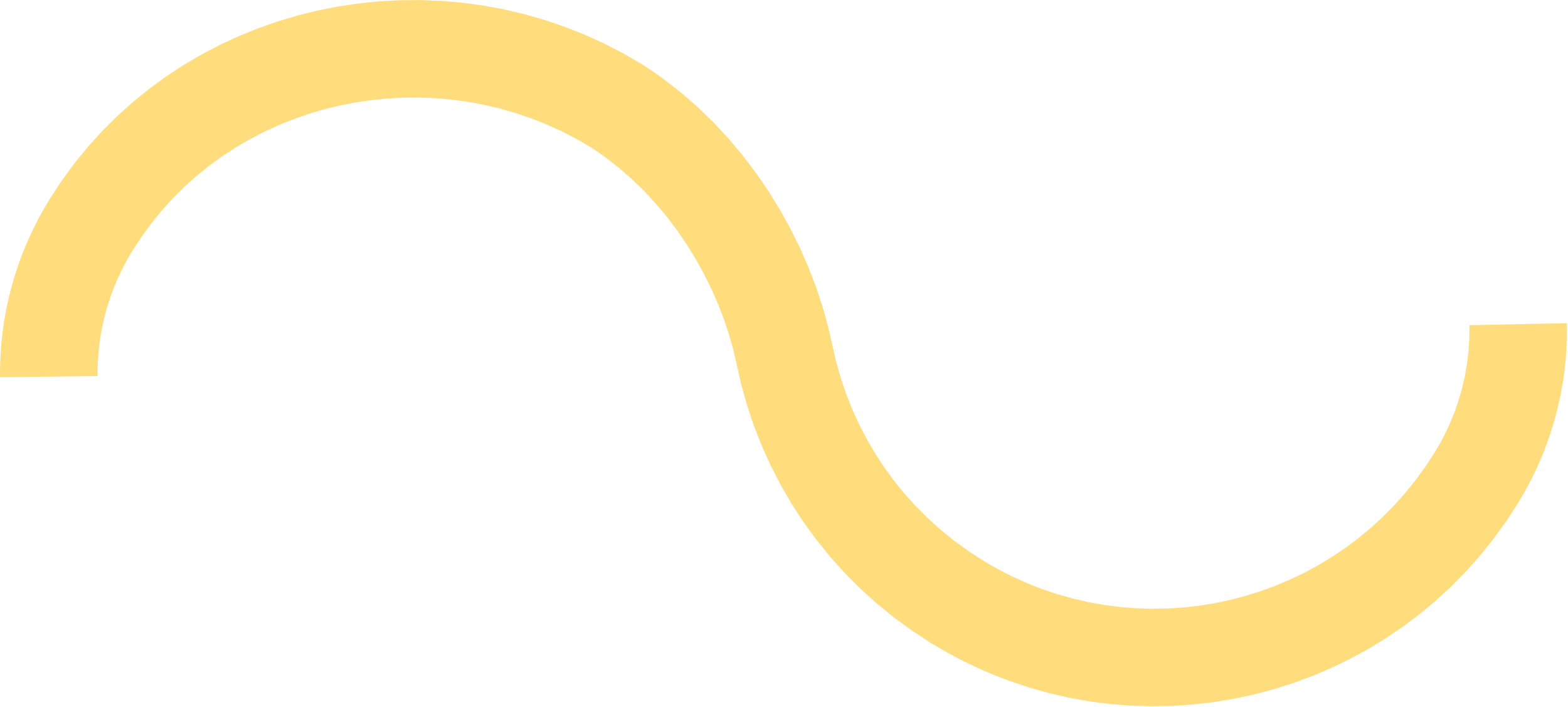 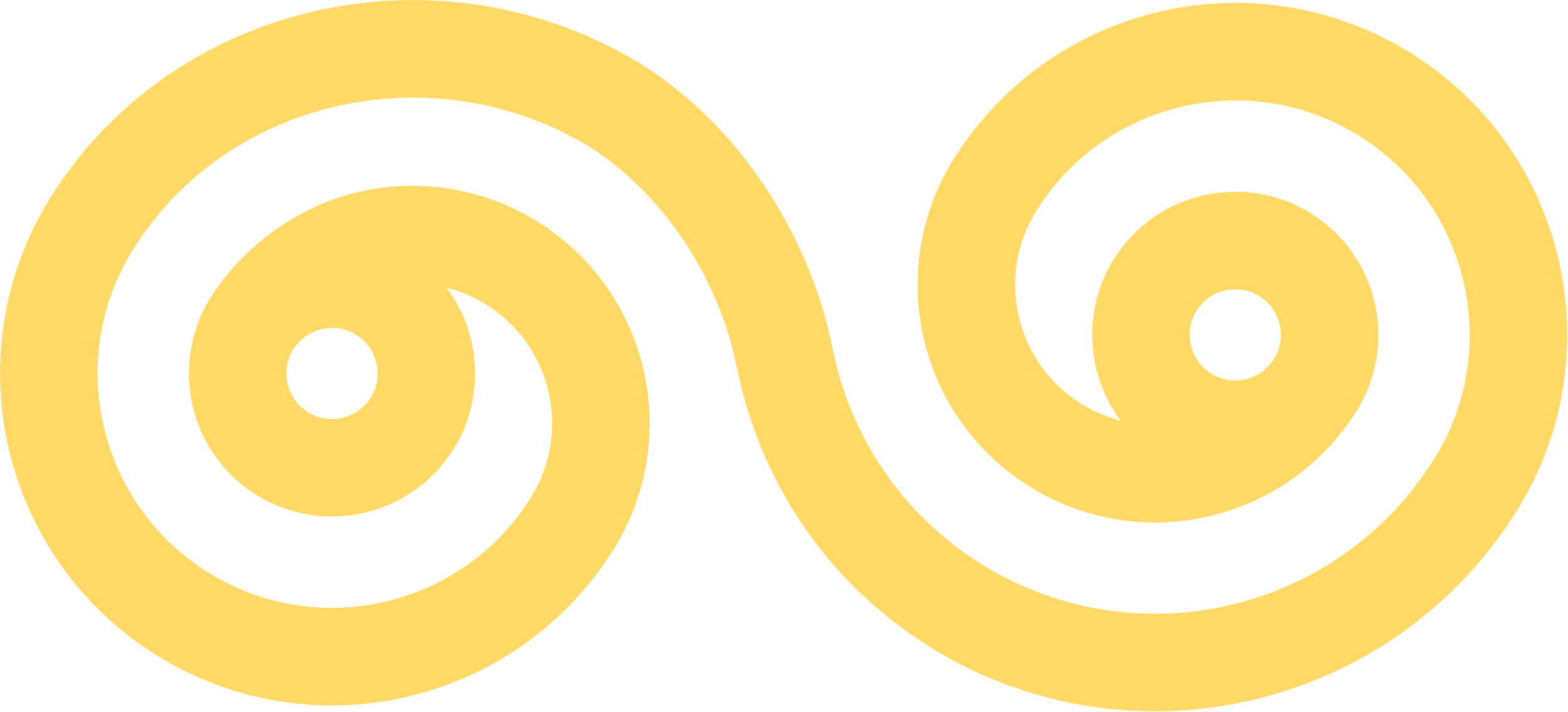 Um Tipps & Anleitungen für die jeweiligen Folien zu bekommen, klicke am unteren Rand von PowerPoint auf das Notizensymbol
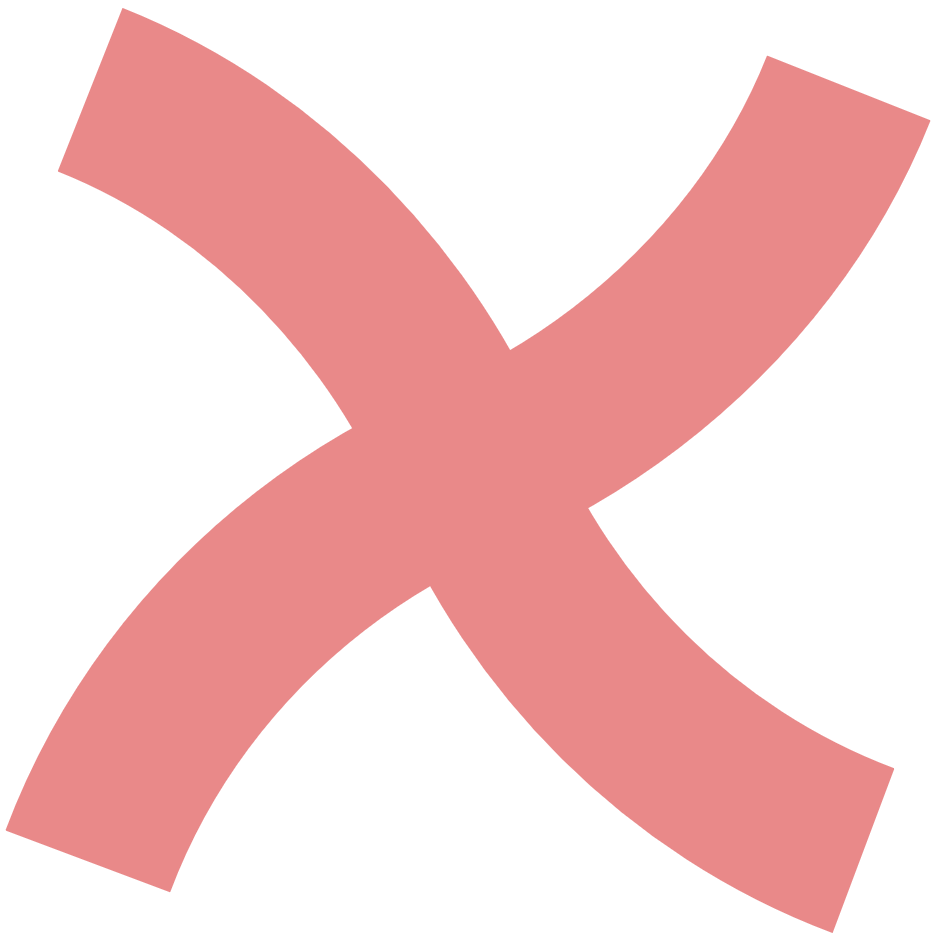 reinfliessender
LebensWIRBEL
LebensWIRBEL
Kern-
LebensENERGIE
zarte
LebensENERGIE
SternenWESEN
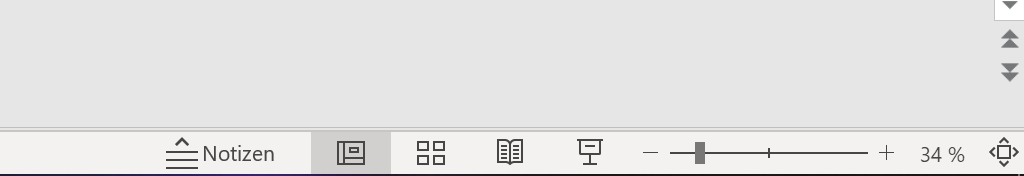 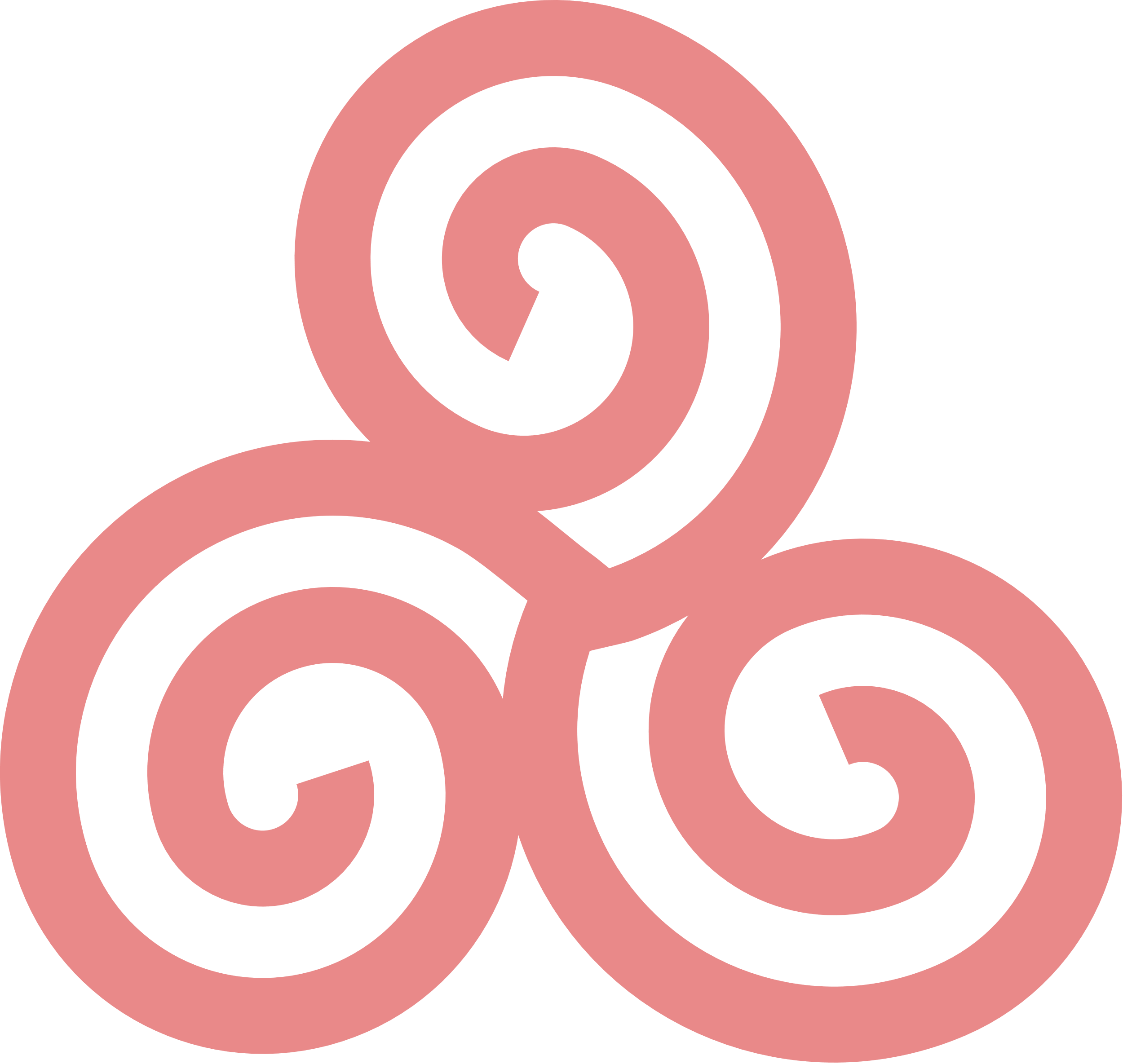 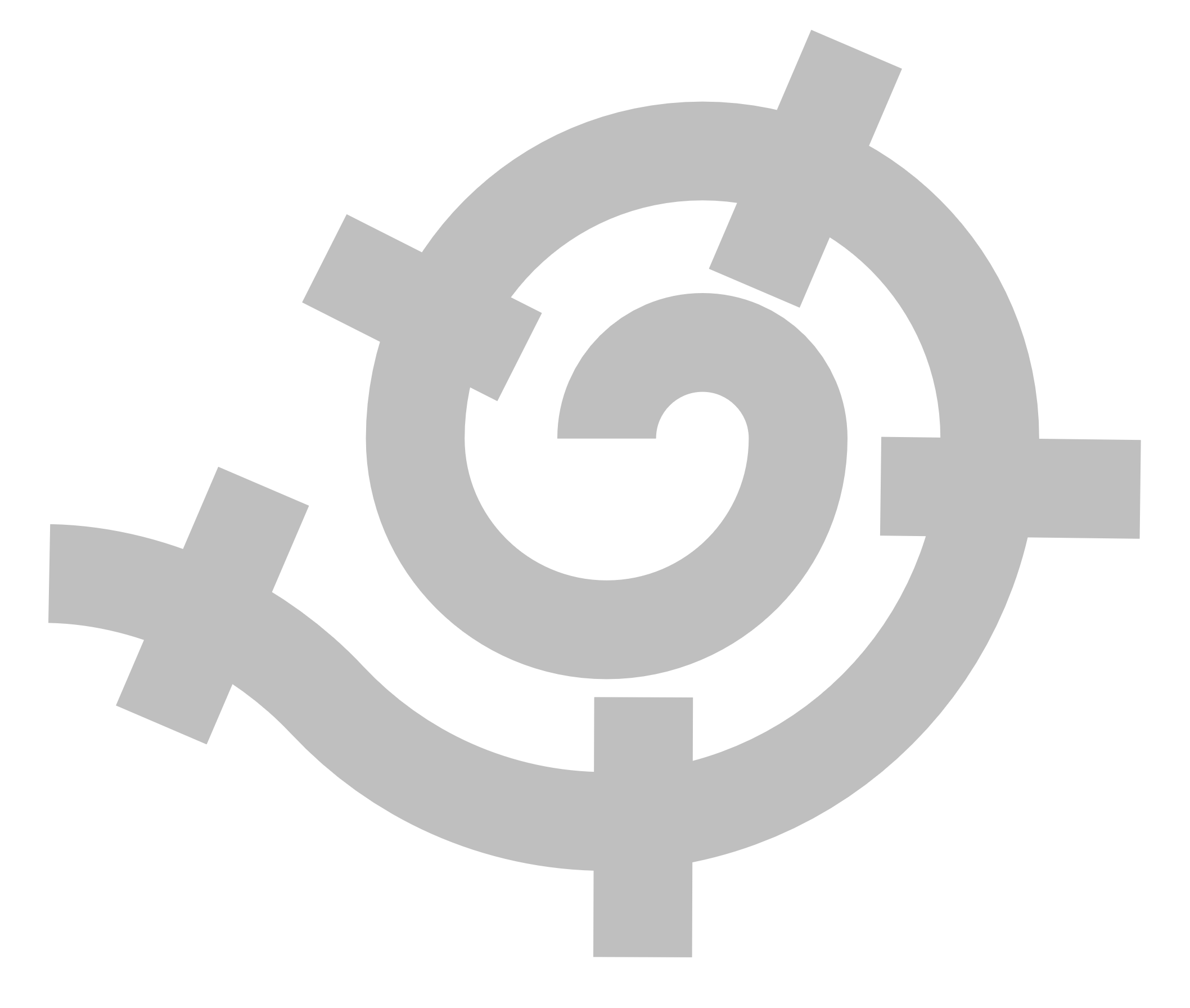 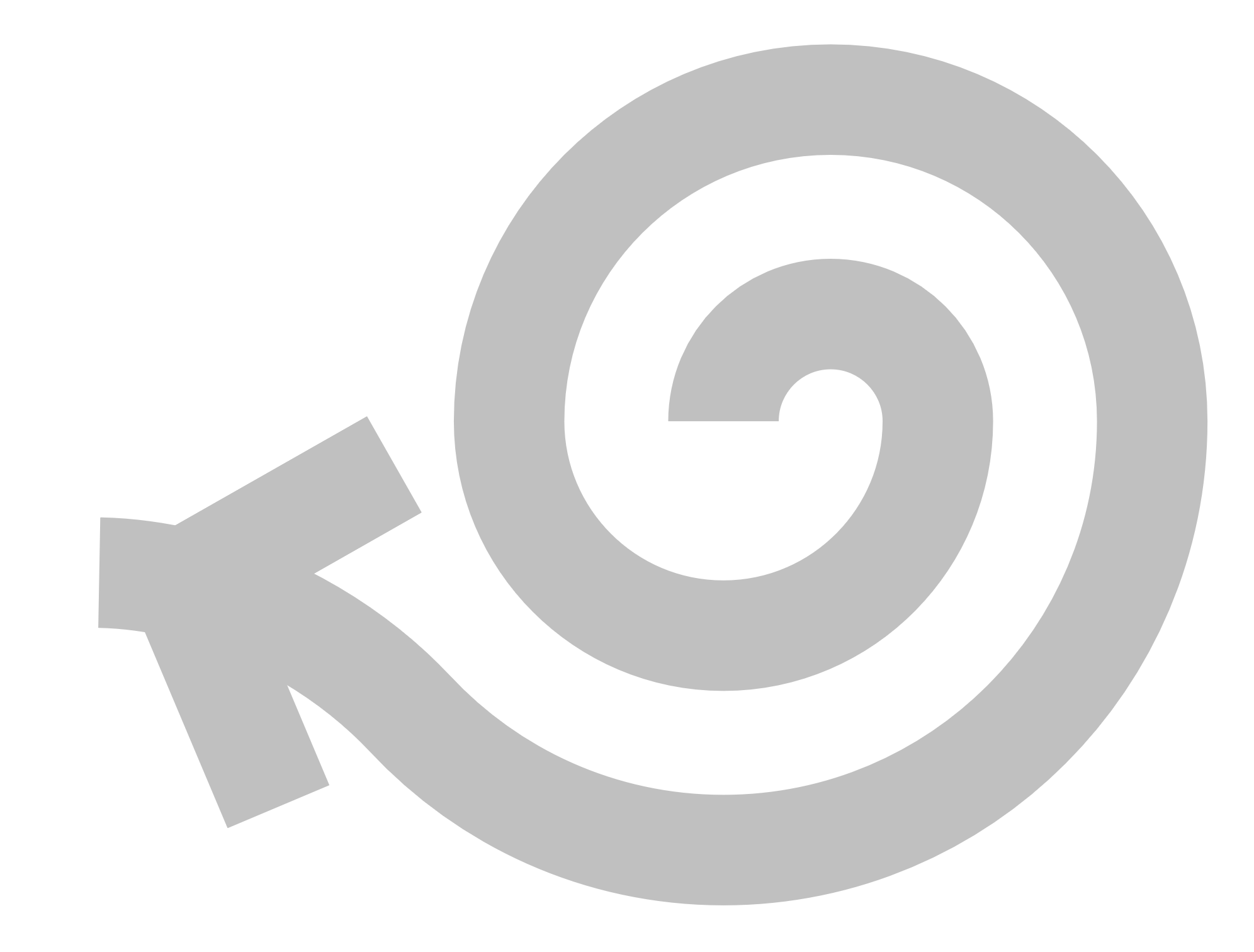 rausfliessender
LebensWIRBEL
SchattenWIRBEL
WESLING
[Speaker Notes: EIN SYMBOL IN DIE FLUSS-FOLIE KOPIEREN

Klicke mit der rechten Maustaste auf Dein gewünschtes Symbol  und wähle „Kopieren“.
Wechsle auf Deine FLUSS-Folie und klicke an die gewünschte Stelle mit der rechten 
Maustaste und wähle „Einfügeoptionen->Zieldesign verwenden (Z)“. Klicke anschließend zwei mal
auf den Platzhalter-Text des Symbols, um ihn mit Deinen Worten zu ersetzen.]
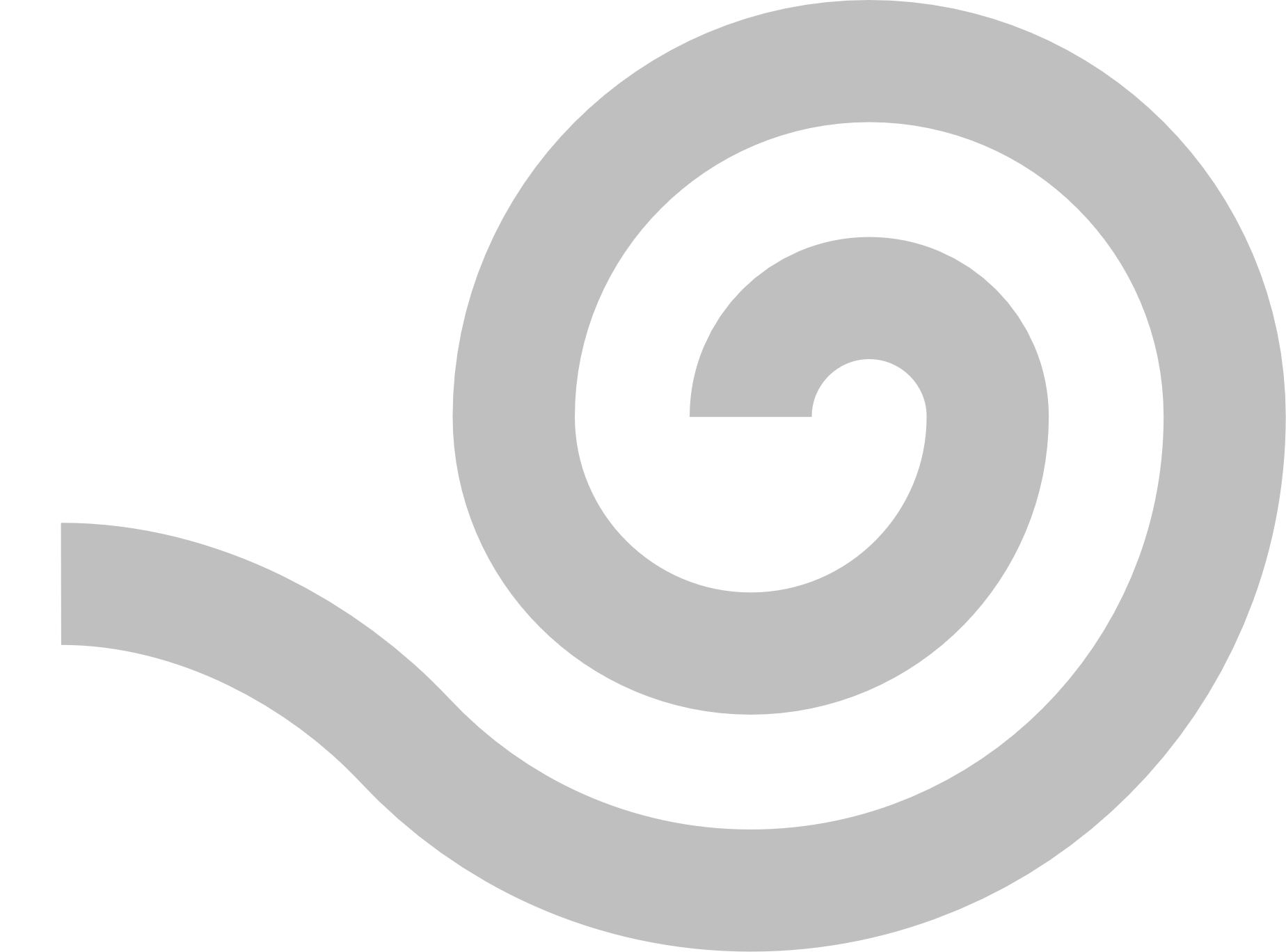 Mein Jahres-FLUSS
1. Januar
1. Februar
1. Dezember
1. März
1. April
1. Mai
1. Juni
1. Juli
1. August
1. September
1. Oktober
1. November
[Speaker Notes: EINEN WIRBEL VERVIELFÄLTIGEN

Klicke Halte die Steuerungstaste (Strg o. Ctrl) gedrückt, klicke auf das gewünschte WIRBEL-Symbol und 
ziehe es an den gewünschten Ort. Lass dann als erstes die Maustaste los und als zweites die 
Steuerungstaste.

FARBE EINES WIRBELS ÄNDERN

Klicke zweimal auf ein beliebiges WIRBEL-Symbol und dann in der oberen Funktionsleiste auf 
"Grafikformat" und wähle anschließend bei "Grafikkontur" die Farbe der LebensENERGIE aus, 
die in diesem WIRBEL fliesst.

EINEN NEUEN FLUSS ANLEGEN

Fahre mit der Maus in die Folienübersicht, die Du am linken Rand von PowerPoint findest. 
Klicke dort mit der rechten Maustaste auf die FLUSS-Folie und wähle „Folie Duplizieren“ aus.
Markiere alle Symbole im FLUSS, die Du löschen möchtest und drücke die „Entf“-Taste oderdie „Zurück“-Taste.]
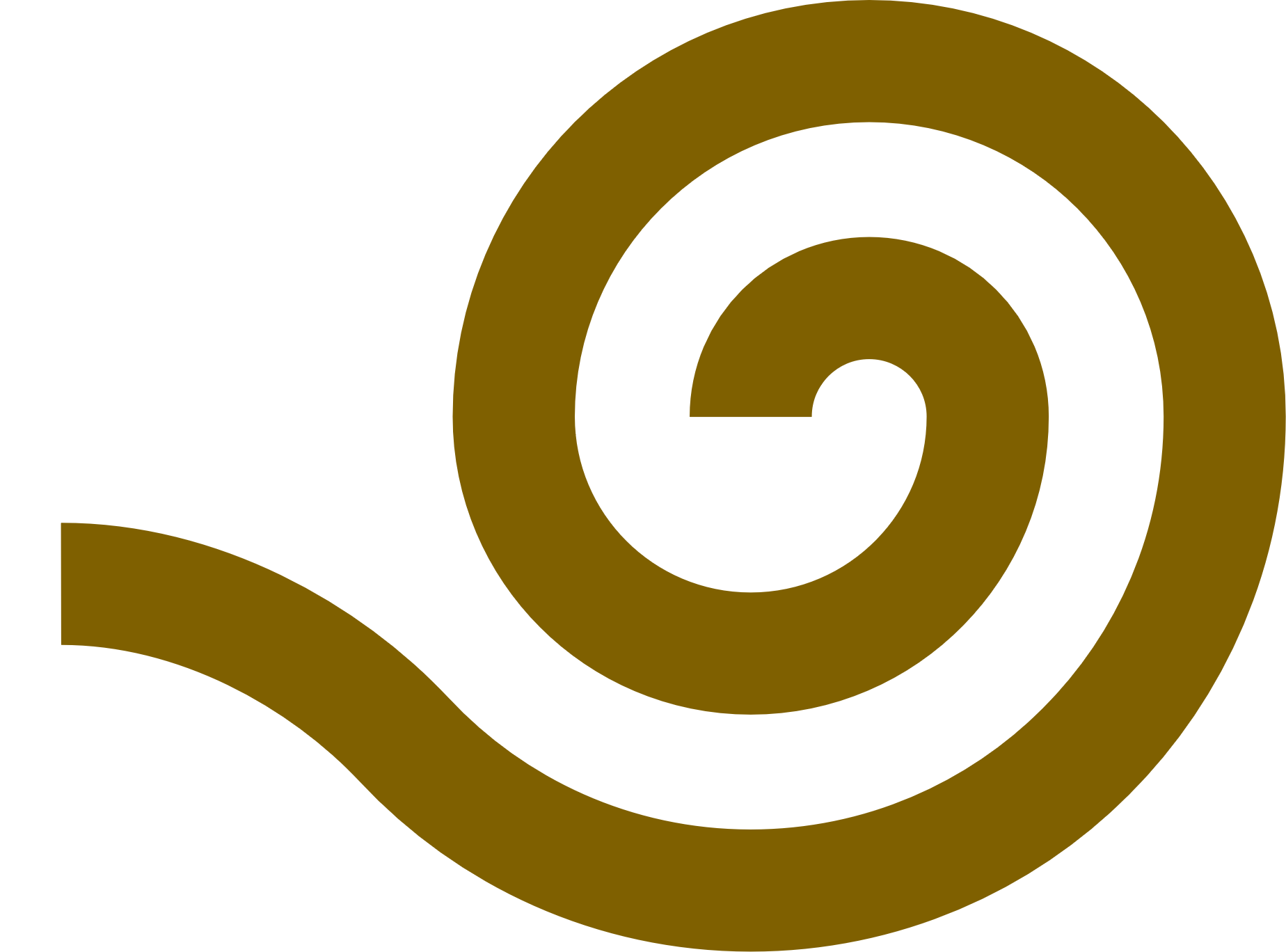 (Ein Beispiel-FLUSS von Pierre)
Poesie-FLUSS 2019
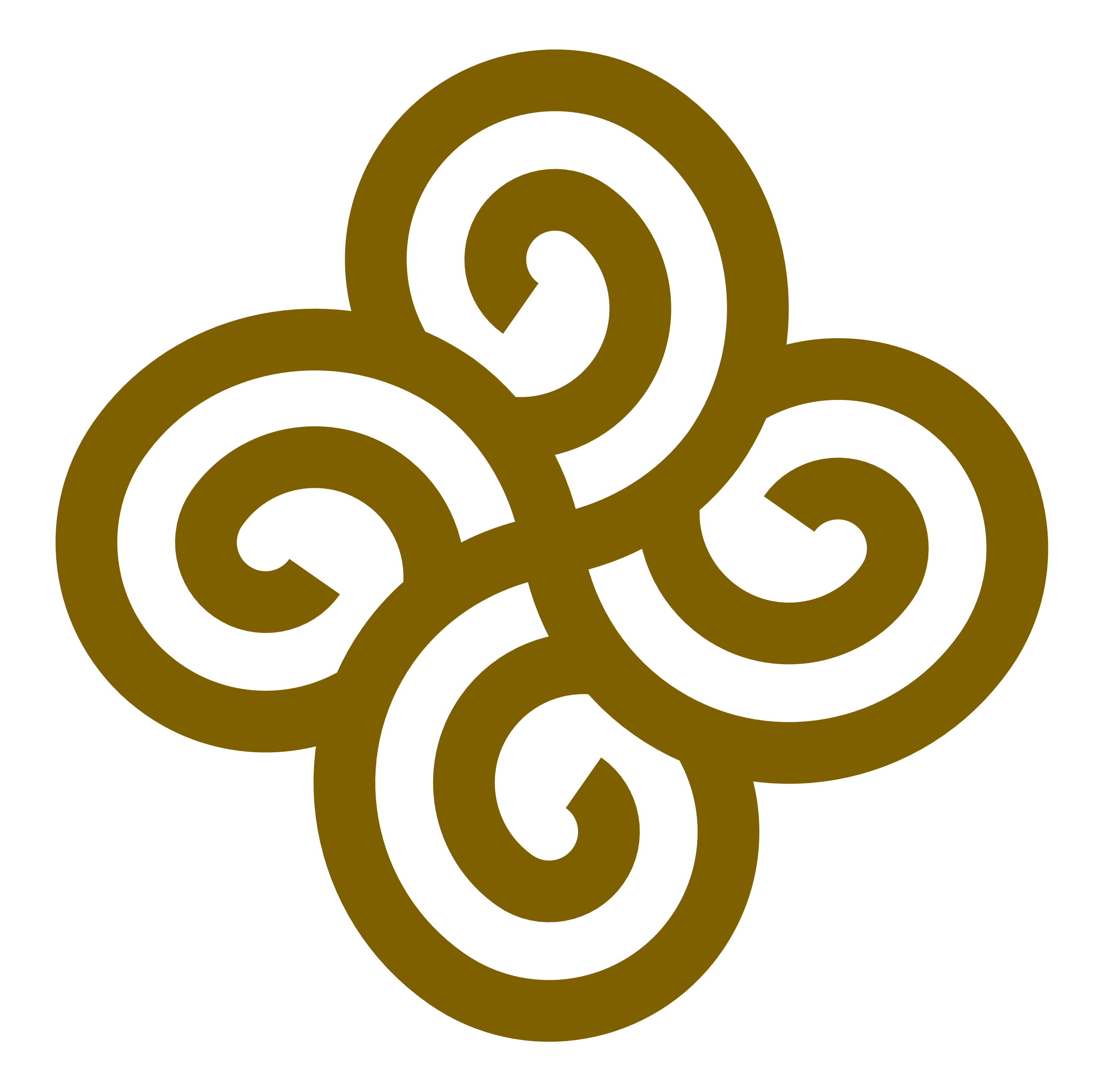 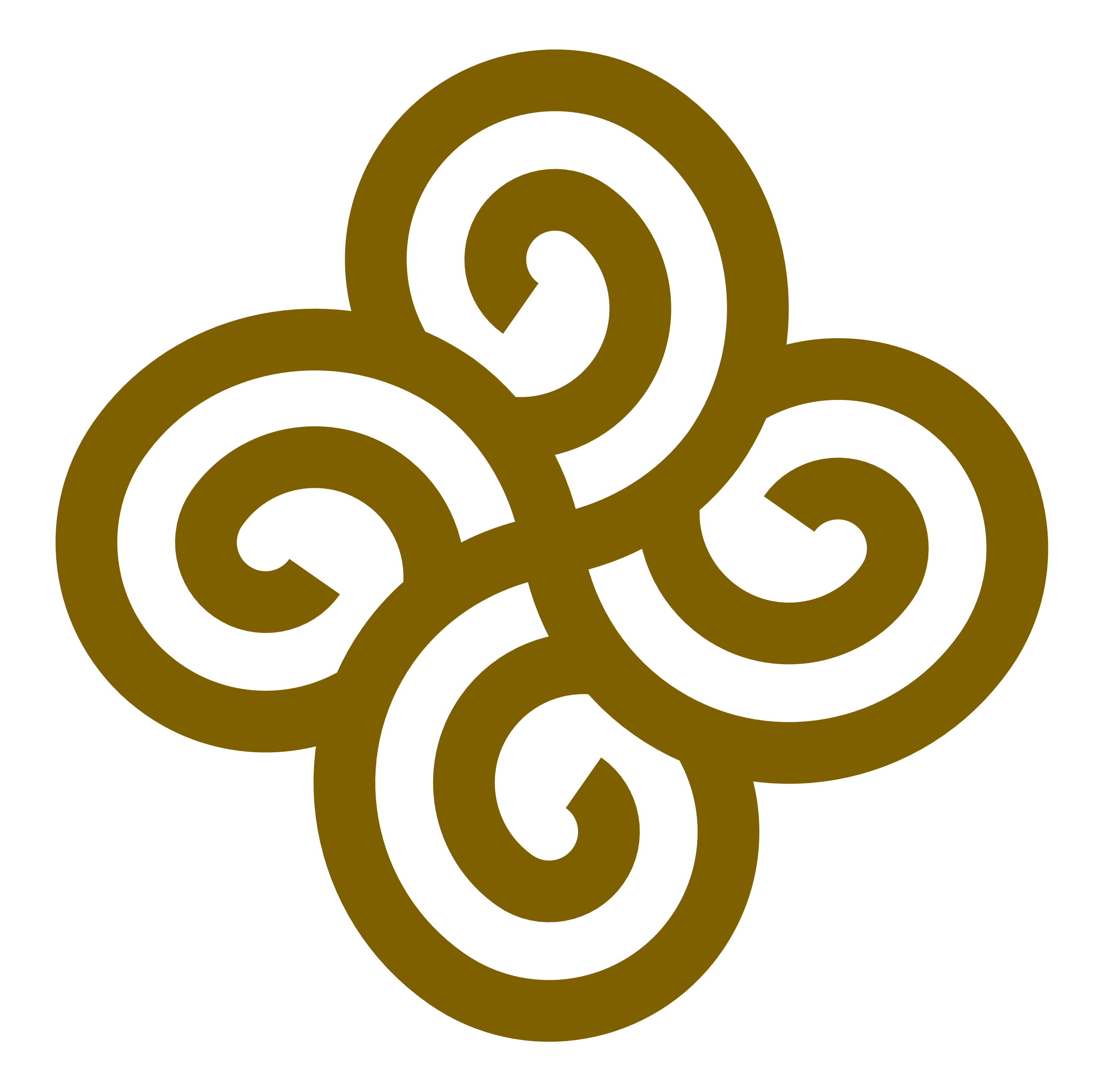 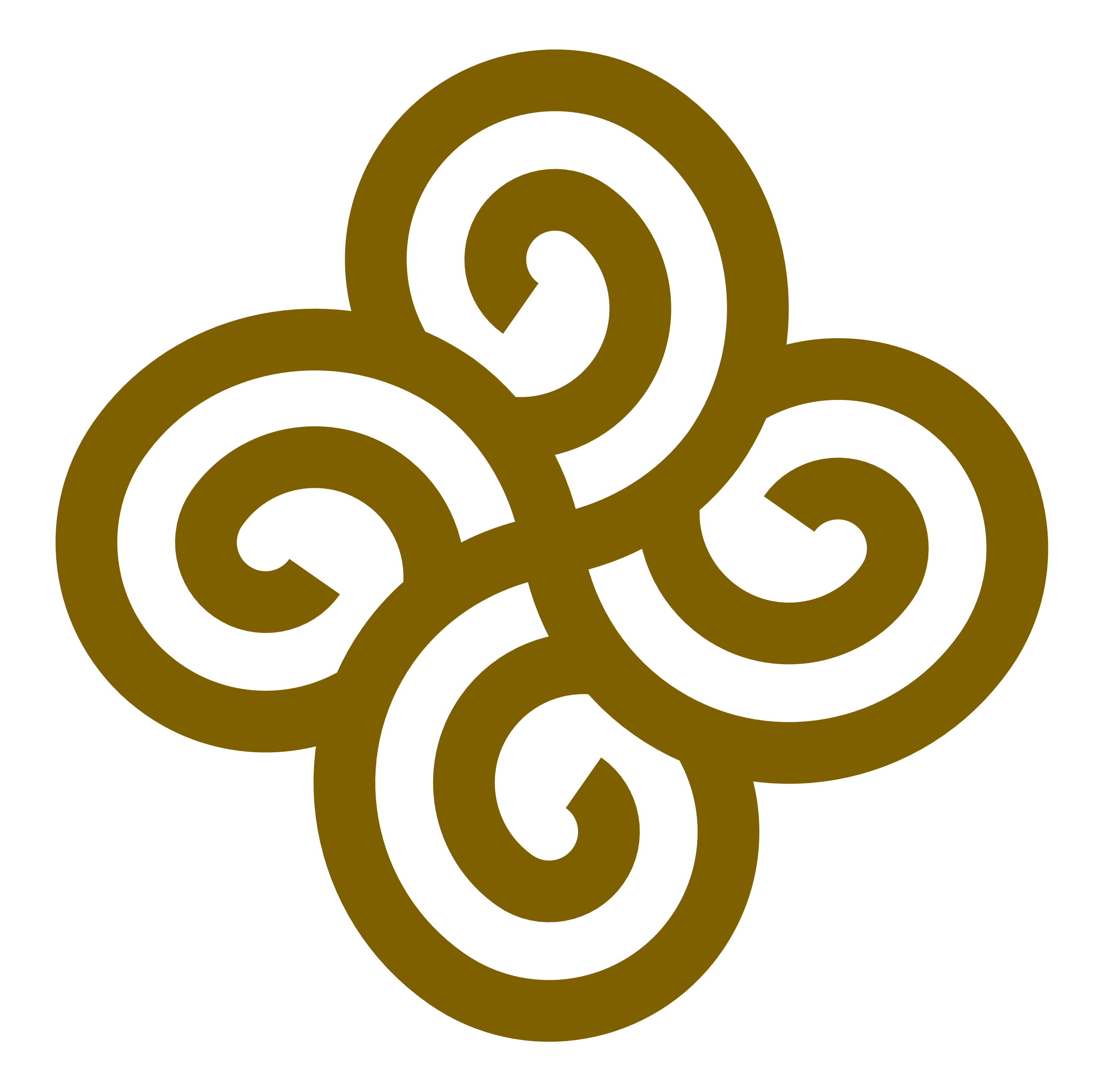 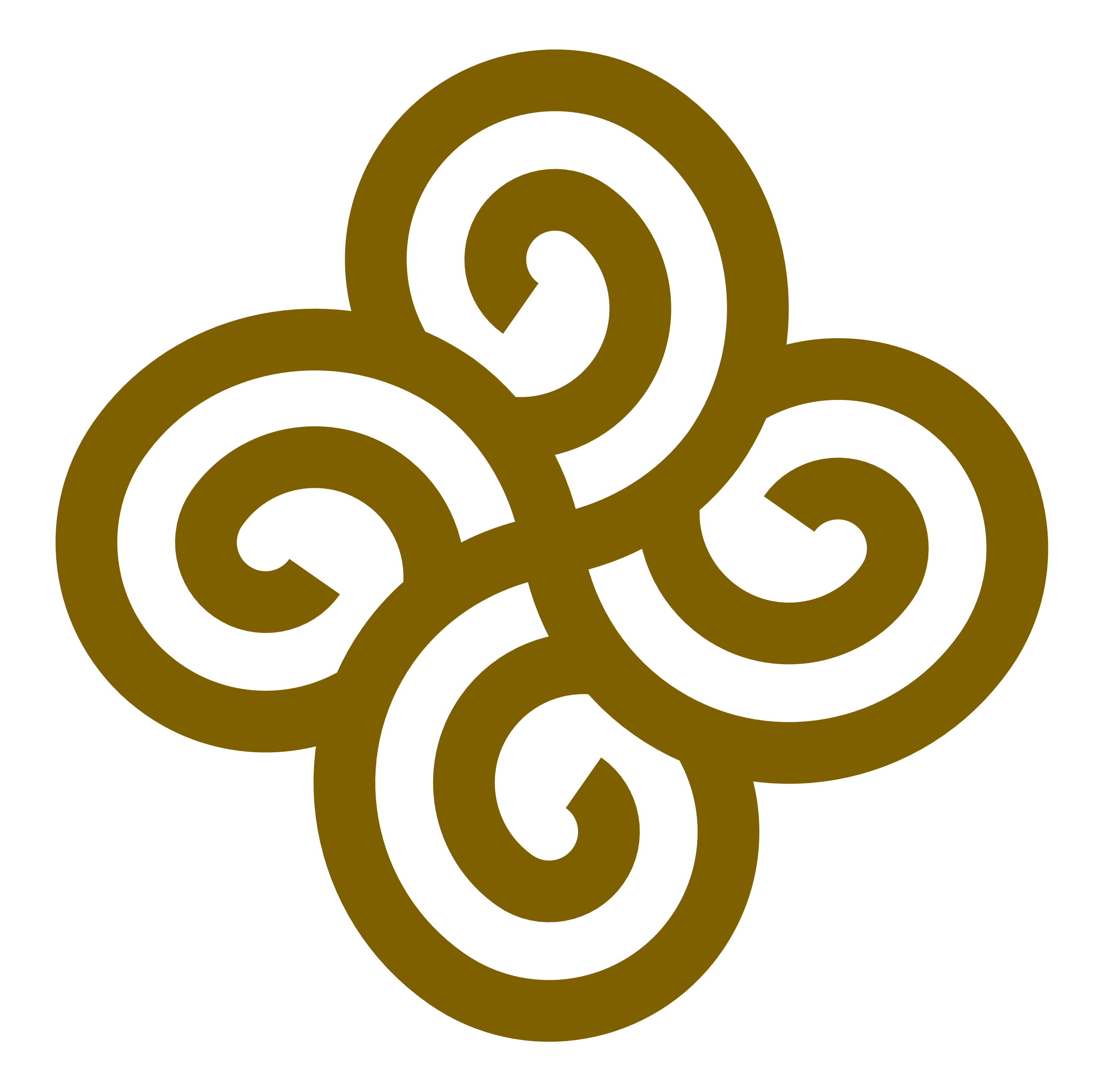 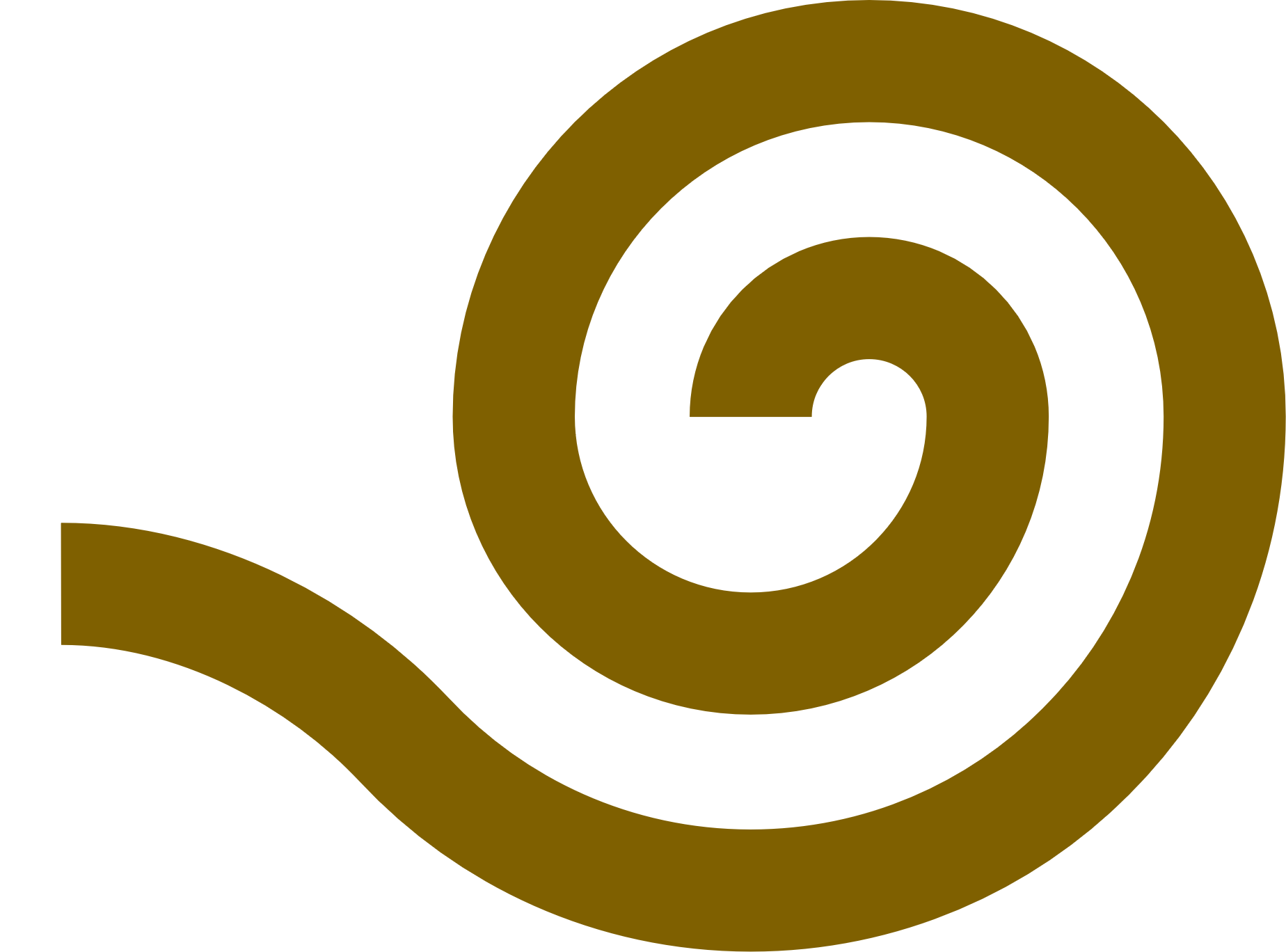 „Der Ruf der Erde – 
Ritualausbildung“
„Der Ruf der Erde – 
beats & bohne“
„Der Ruf der Erde“
„widening circles“
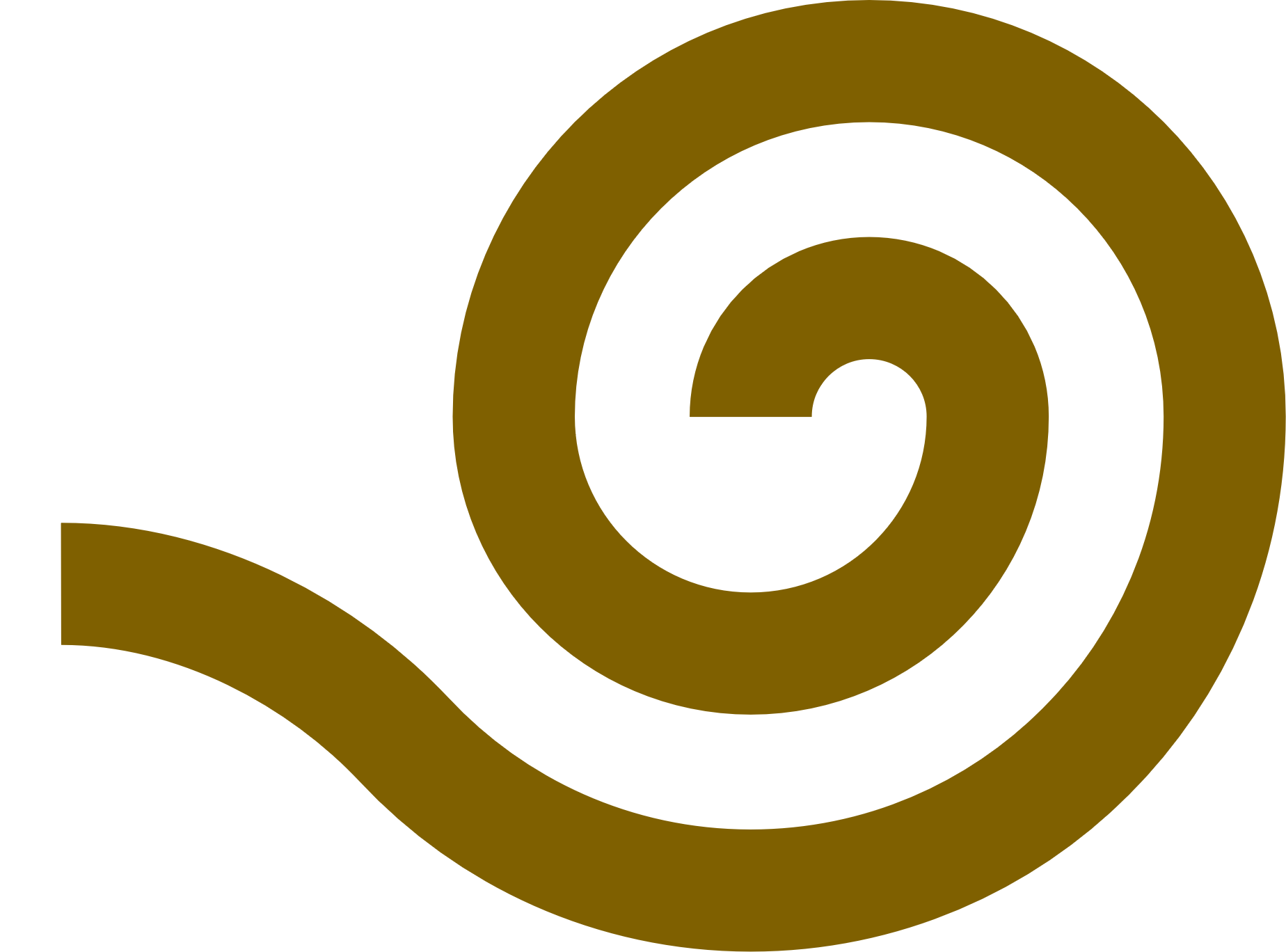 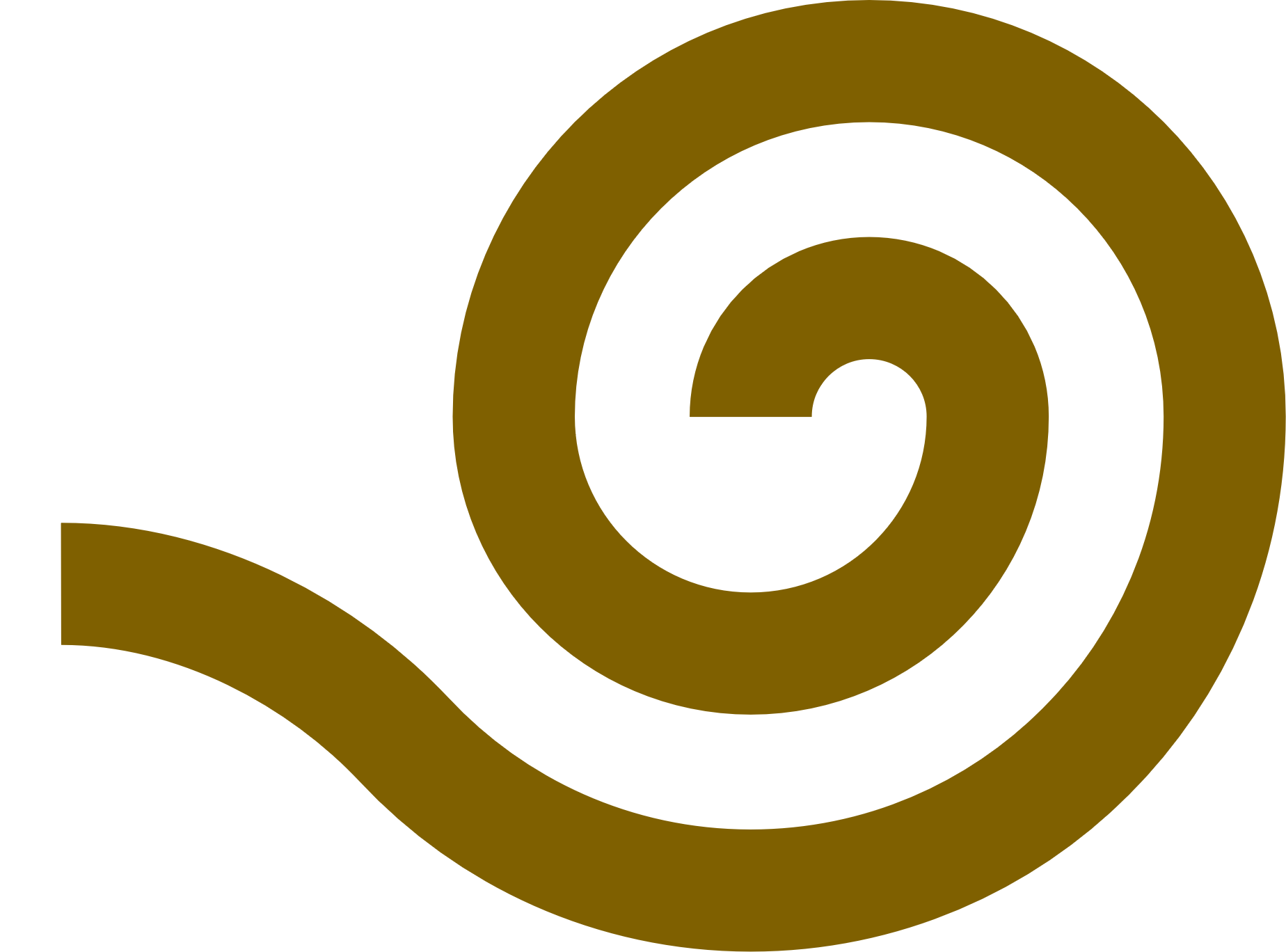 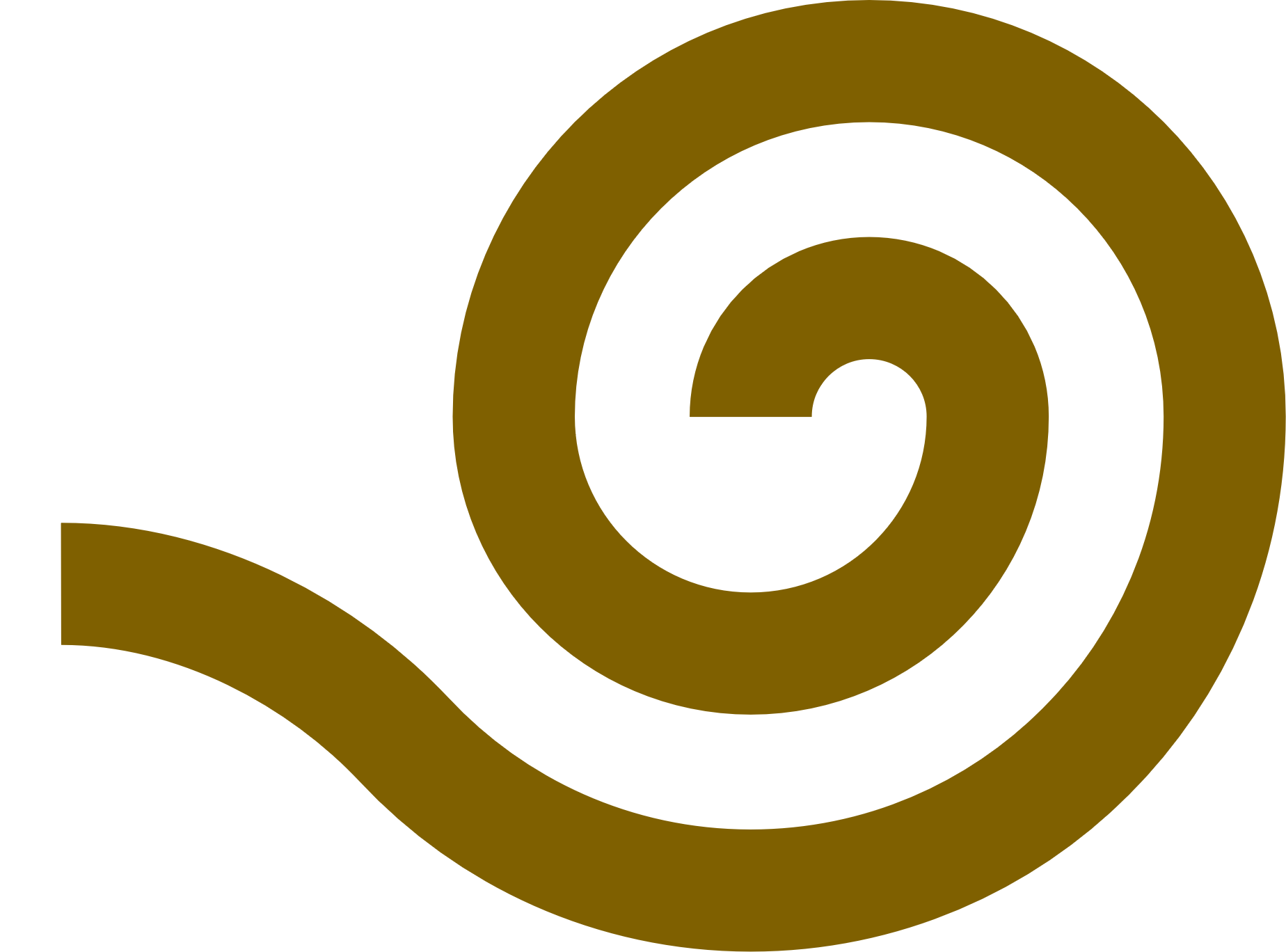 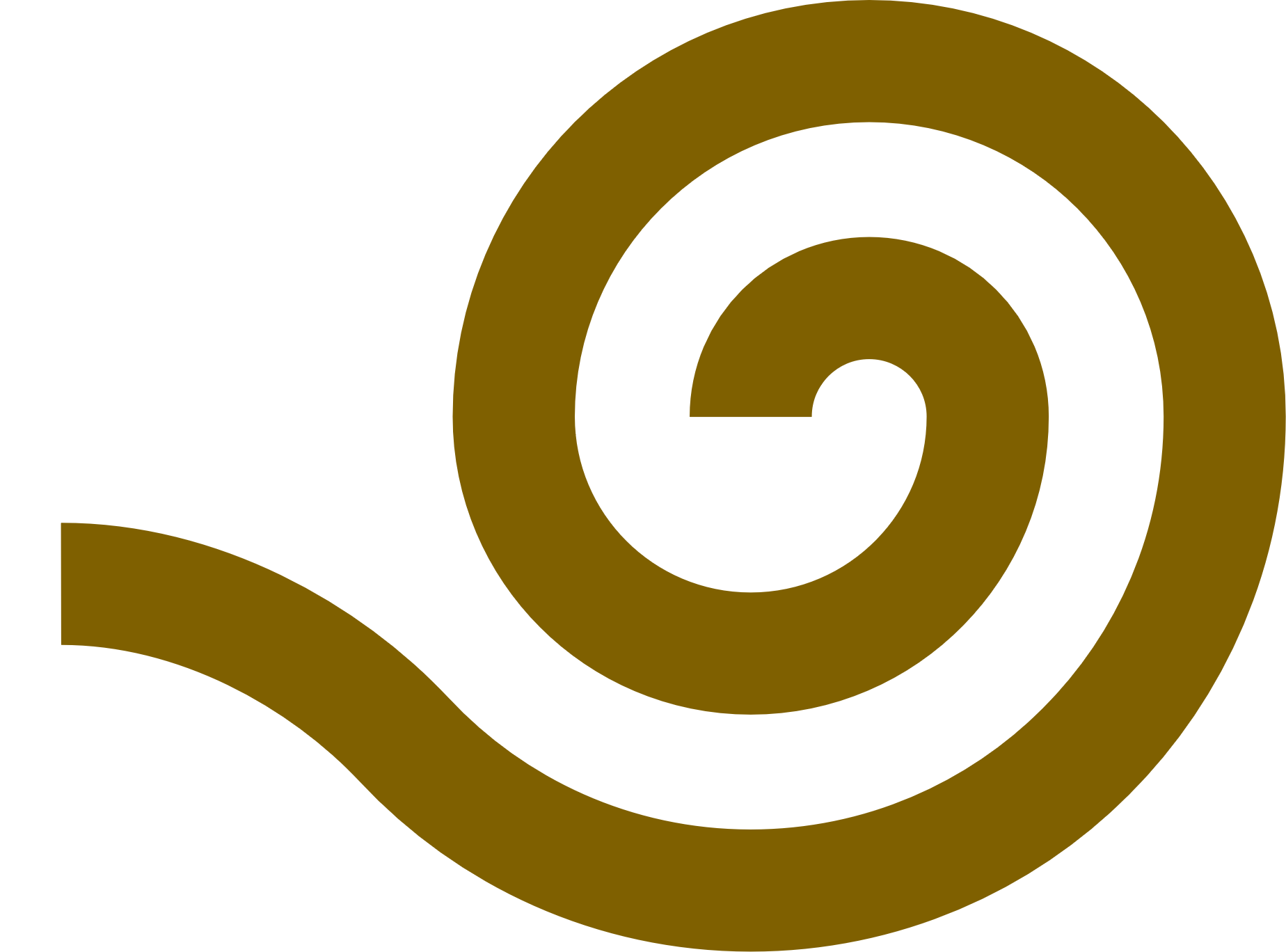 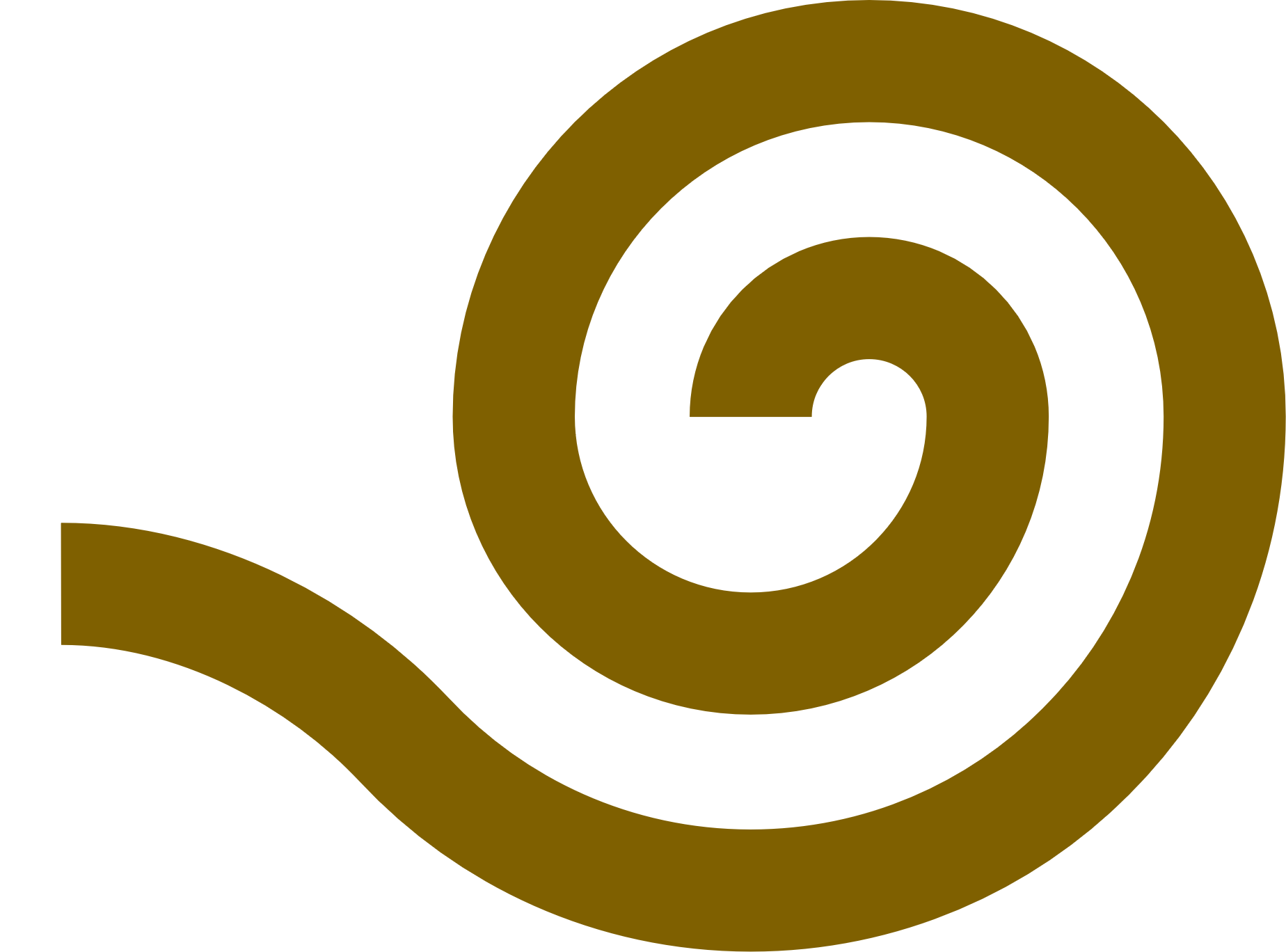 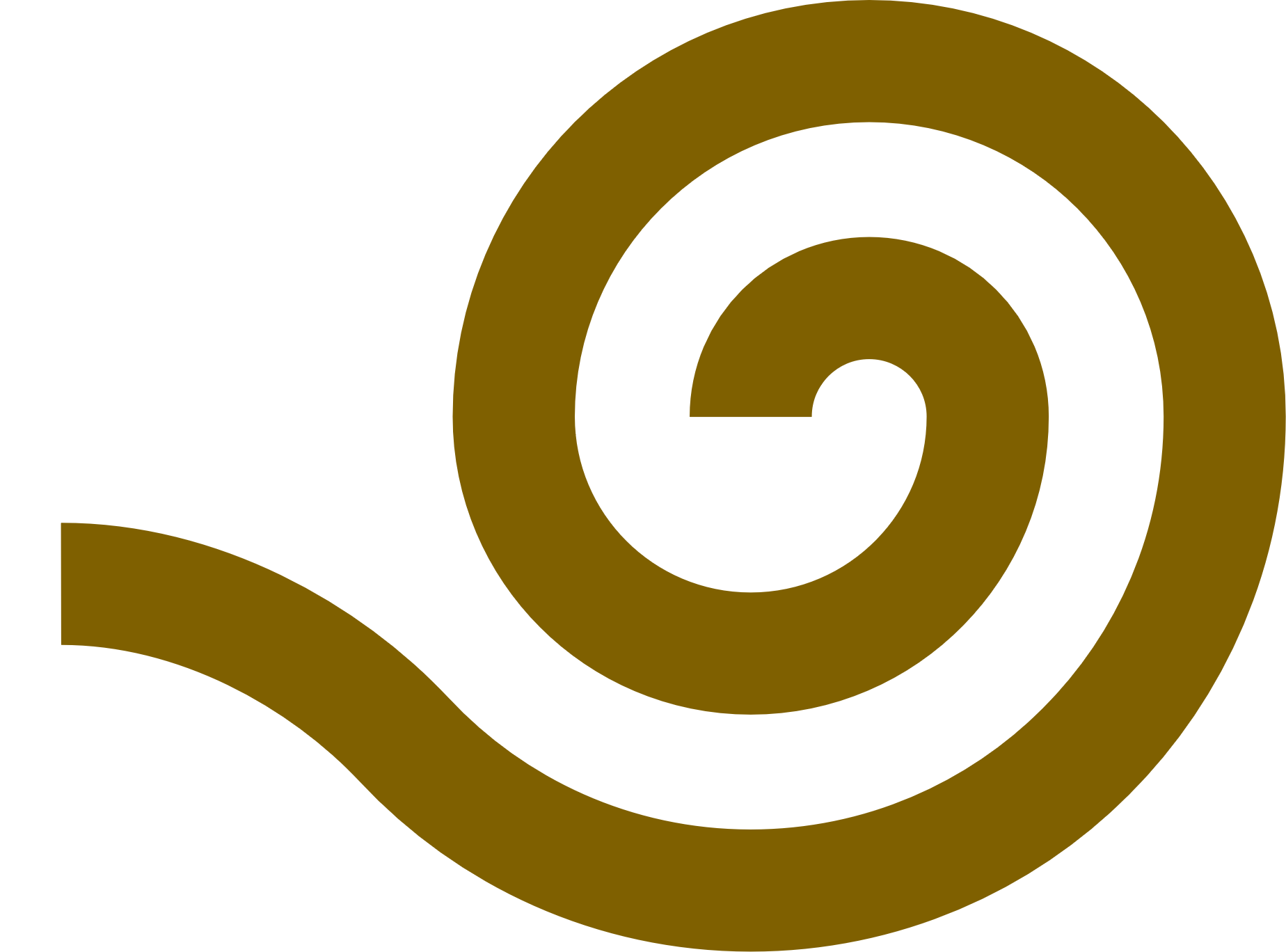 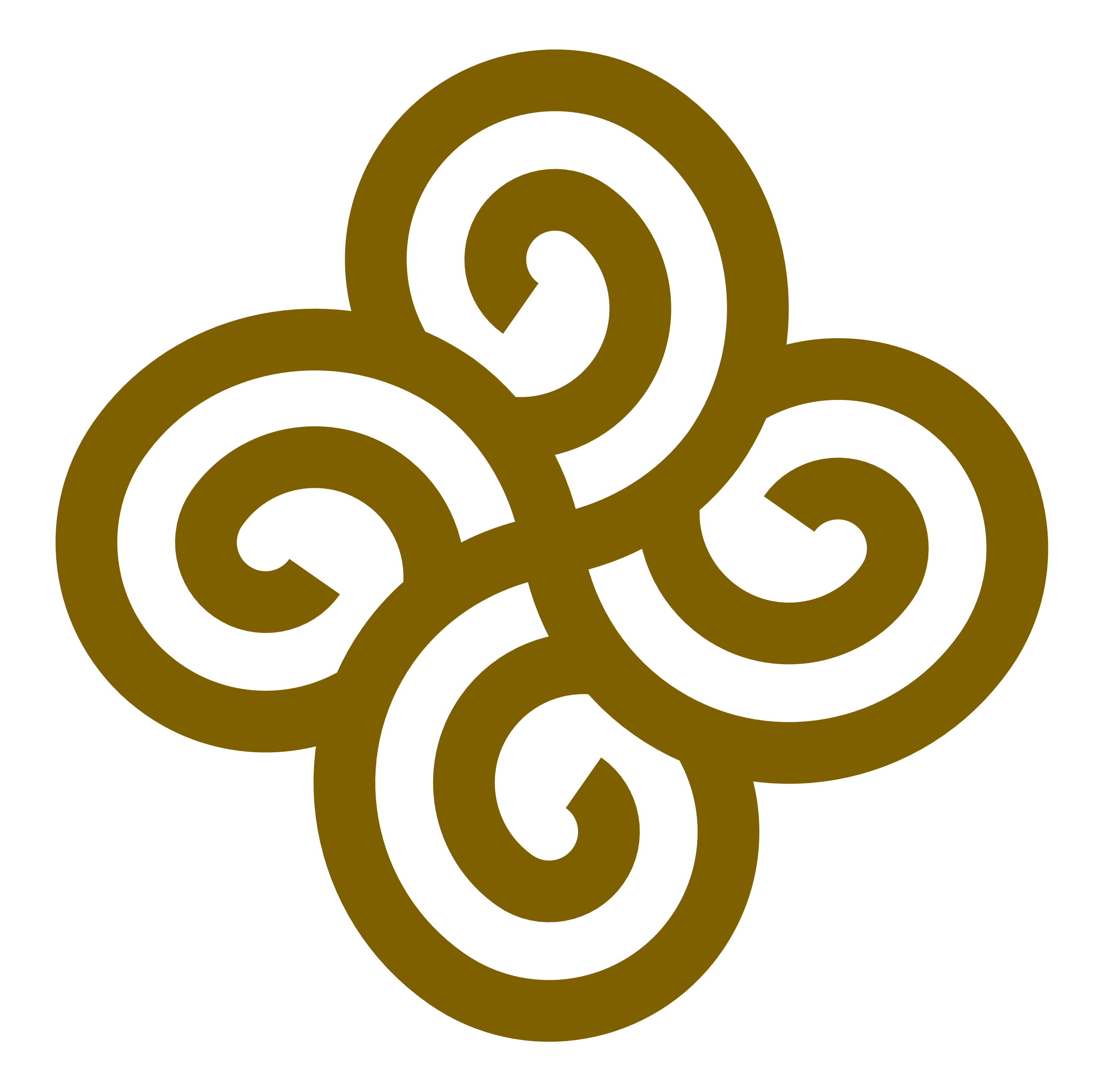 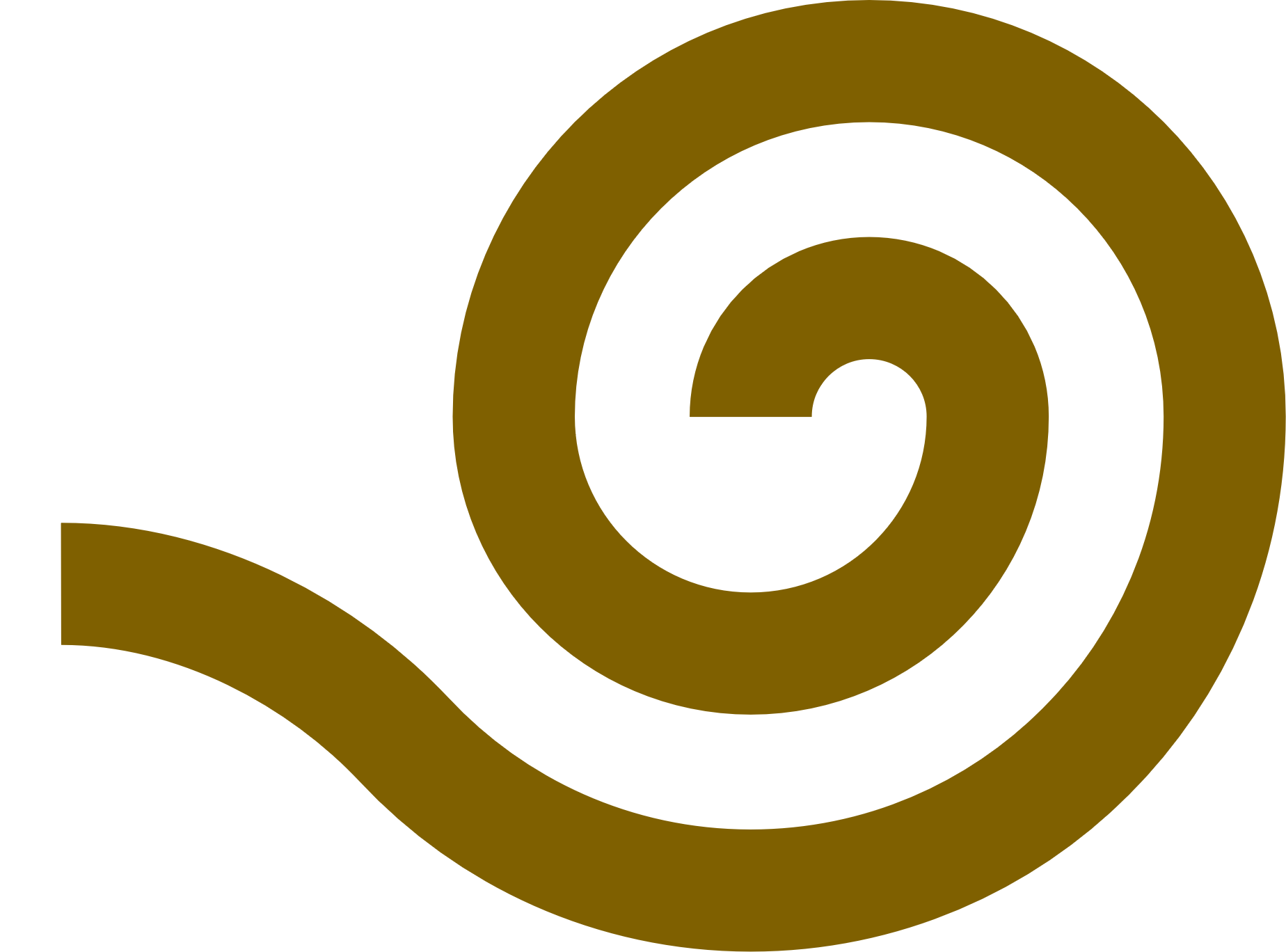 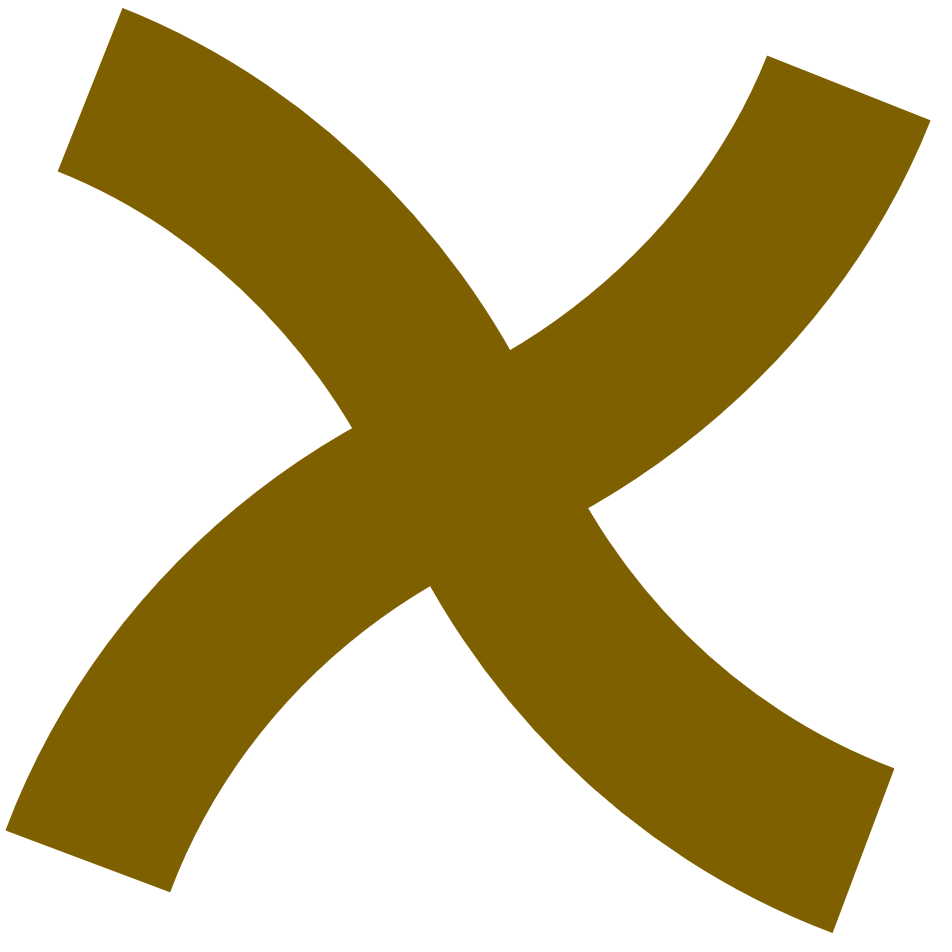 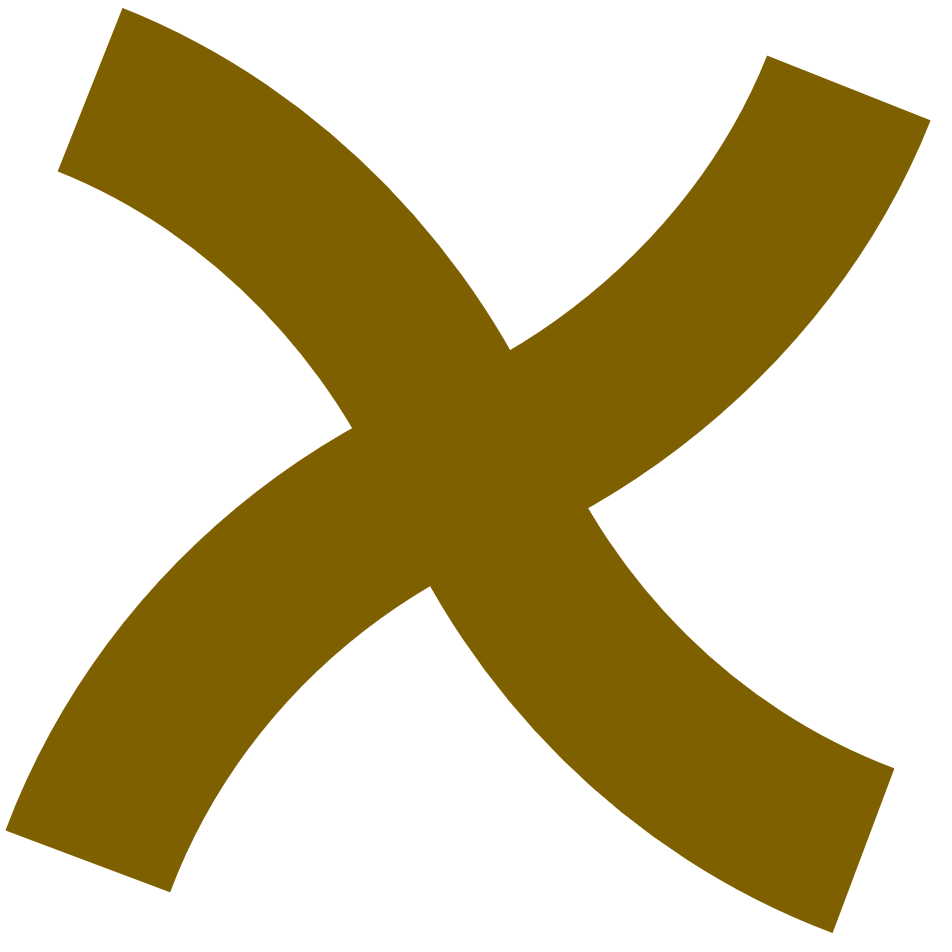 David spielt das
Lied von seinem
Handy ab und die
ersten Zeilen zu „Winterlinge“ sprudeln aufs Papier
Sarah zeigt mit das „The Nettle-Eater“-Büchlein aus England
Innerhalb von 72 Stunden von der Idee zu den ersten fertig gebastelten Gedichtbänden
Erste 100er Auflage Graspapier-Gedichtband
„wandern im kokon“
spontane Lesung mit Stephen „I‘ve given hundreds of poetry readings, but this one...stood out.“
Lesung „beats und bohne“
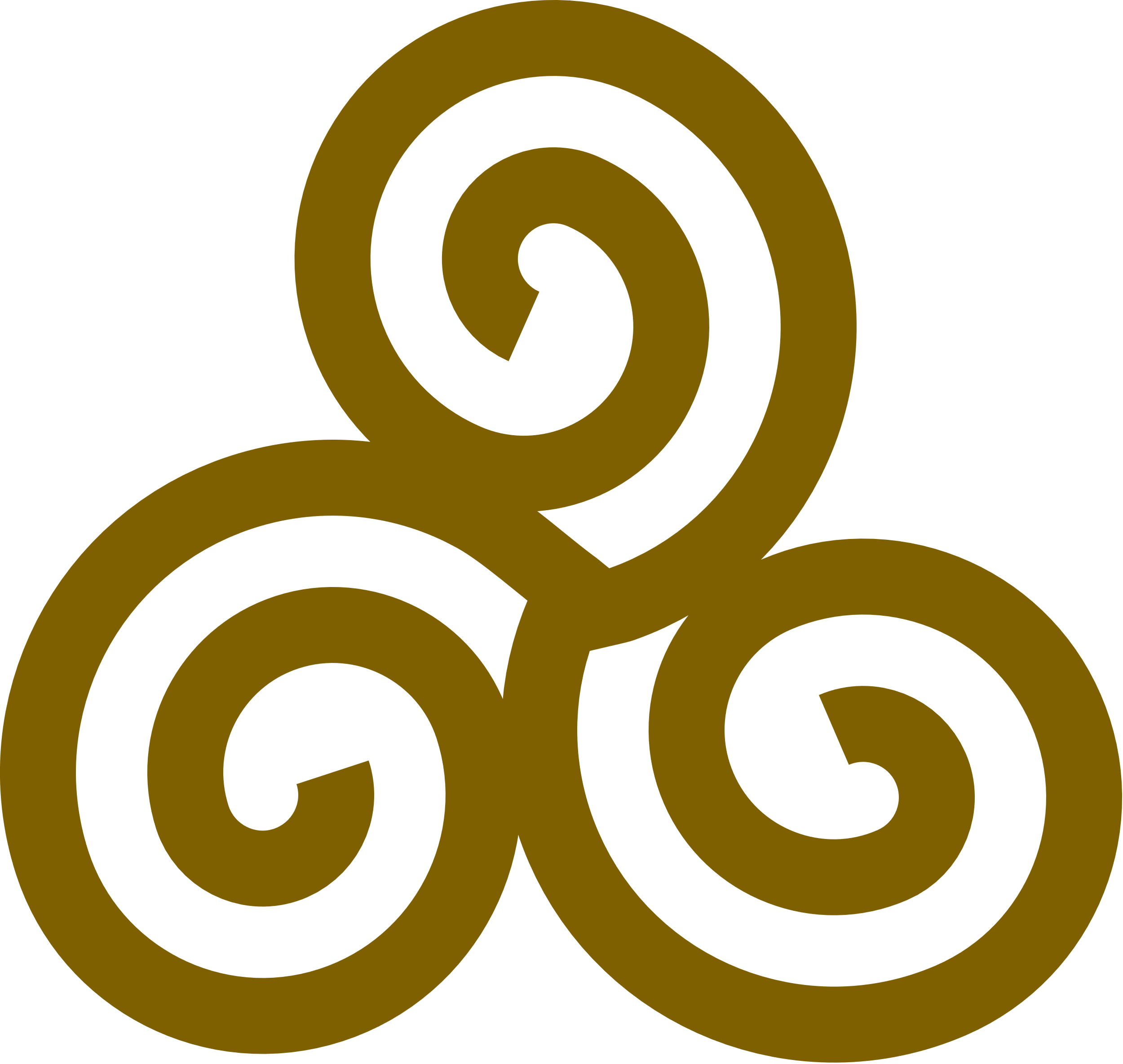 „Der Ruf der Erde“ – 
Riesenvision
drittes Gedichtwerk
fürs Symposium
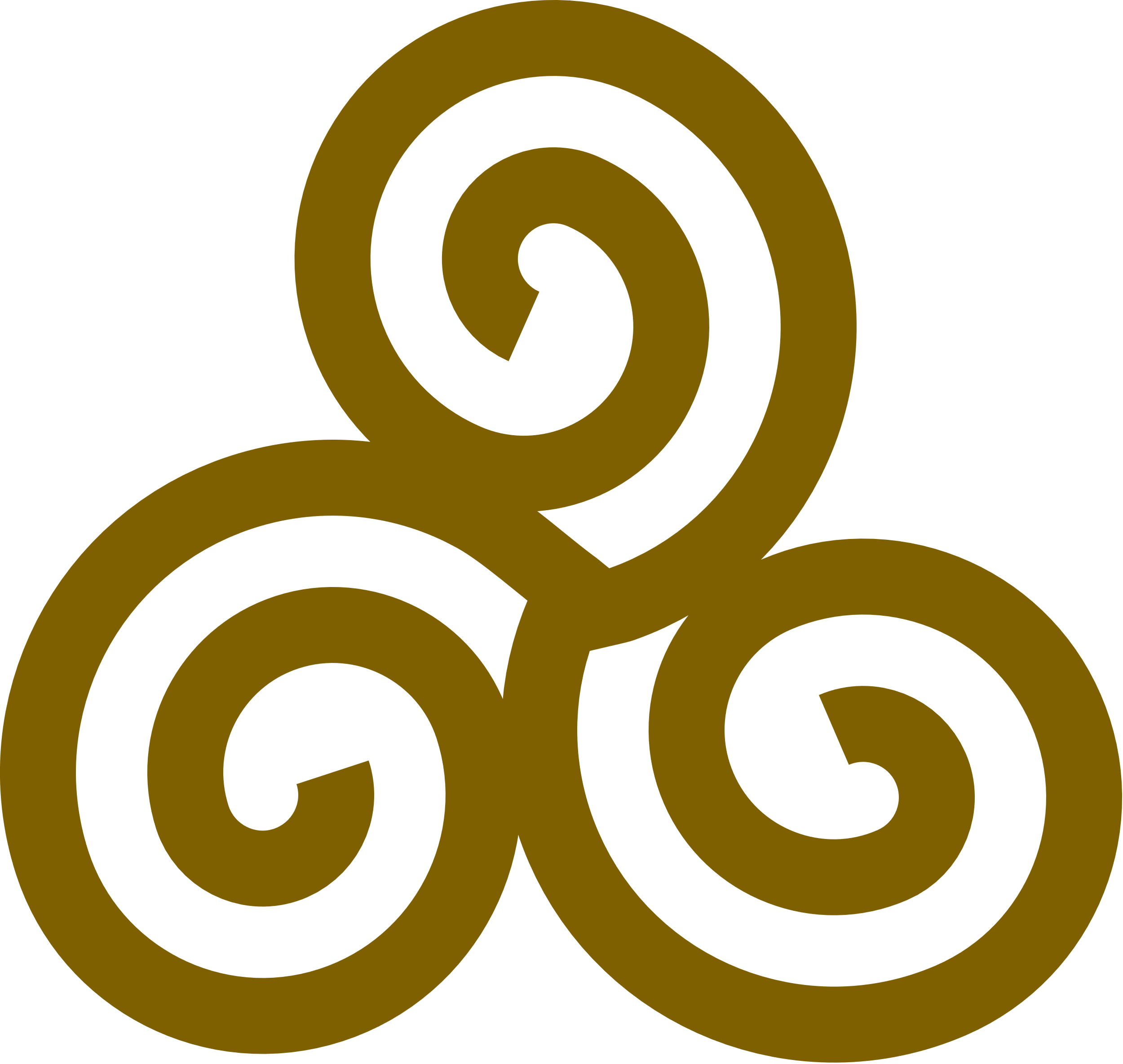 Poesie-Adventskalender
über Telegram
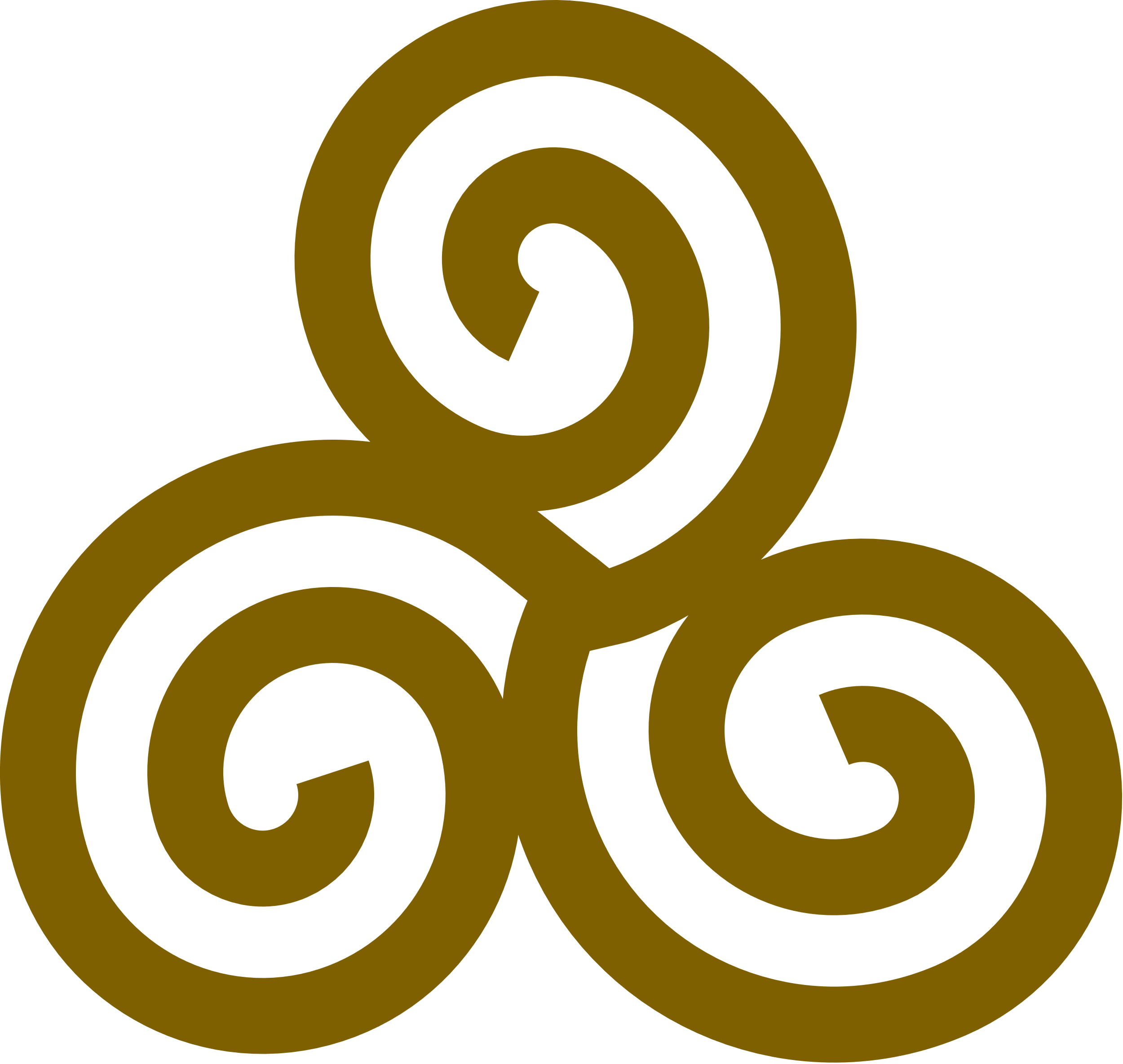 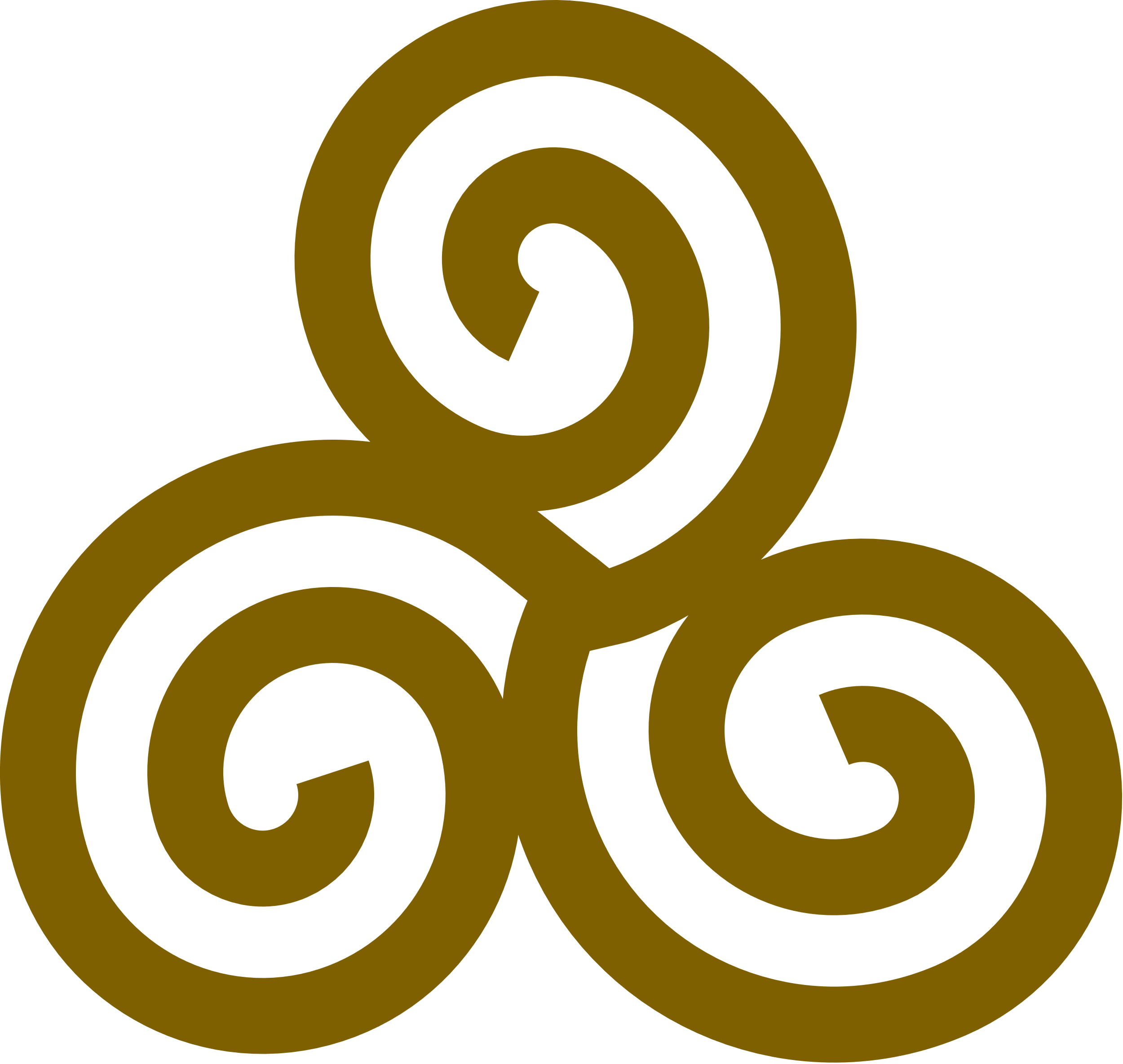 Portrait-Gedichte
über die Winterlinge
„Winterlinge“
1. Januar
1. Februar
1. Dezember
1. März
1. April
1. Mai
1. Juni
1. Juli
1. August
1. September
1. Oktober
1. November
[Speaker Notes: EINEN WIRBEL VERVIELFÄLTIGEN

Klicke Halte die Steuerungstaste (Strg o. Ctrl) gedrückt, klicke auf das gewünschte WIRBEL-Symbol und 
ziehe es an den gewünschten Ort. Lass dann als erstes die Maustaste los und als zweites die 
Steuerungstaste.

FARBE EINES WIRBELS ÄNDERN

Klicke zweimal auf ein beliebiges WIRBEL-Symbol und dann in der oberen Funktionsleiste auf 
"Grafikformat" und wähle anschließend bei "Grafikkontur" die Farbe der LebensENERGIE aus, 
die in diesem WIRBEL fliesst.

EINEN NEUEN FLUSS ANLEGEN

Fahre mit der Maus in die Folienübersicht, die Du am linken Rand von PowerPoint findest. 
Klicke dort mit der rechten Maustaste auf die FLUSS-Folie und wähle „Folie Duplizieren“ aus.
Markiere alle Symbole im FLUSS, die Du löschen möchtest und drücke die „Entf“-Taste oderdie „Zurück“-Taste.]
ENERGIE-SPEICHER*
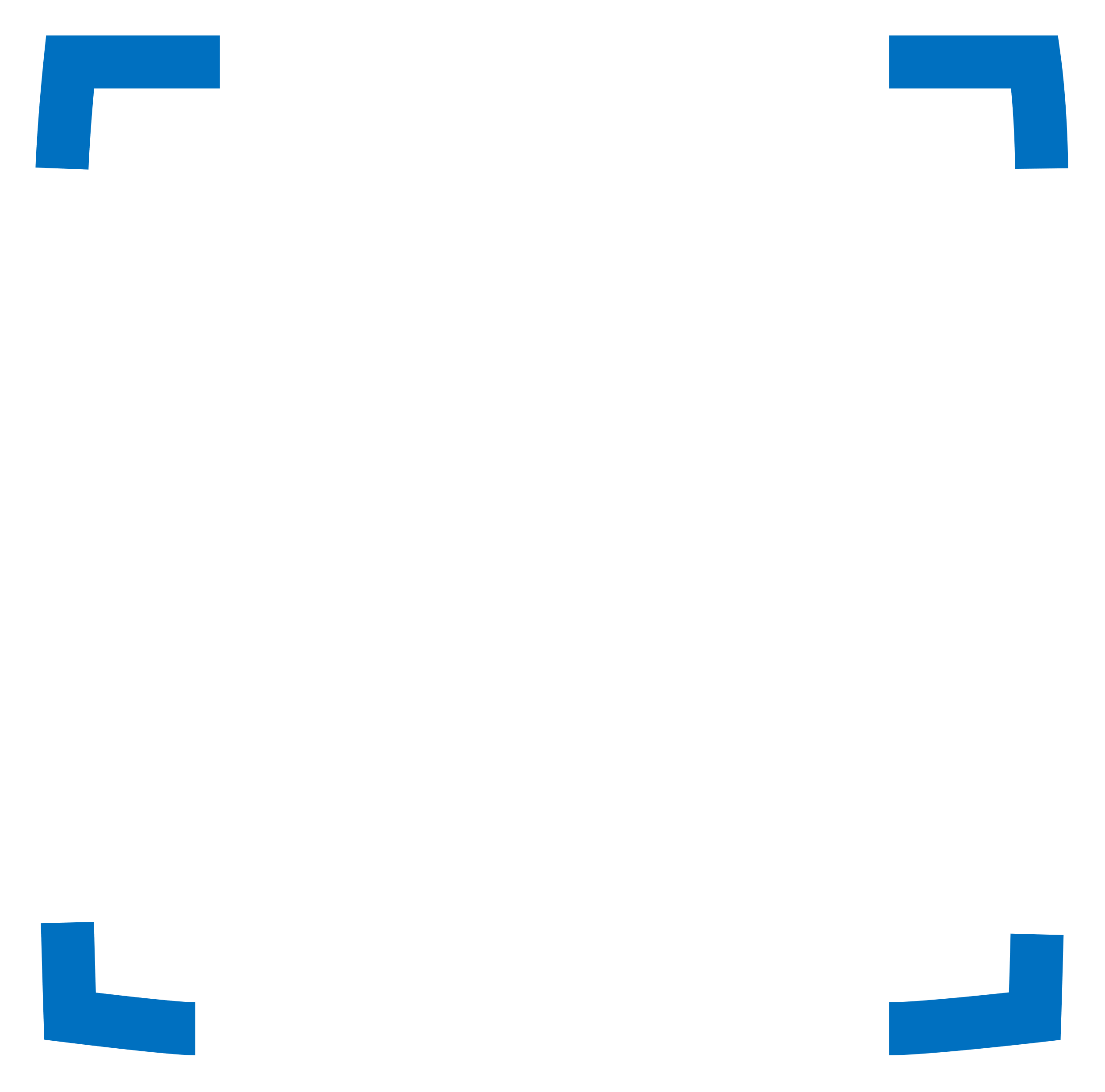 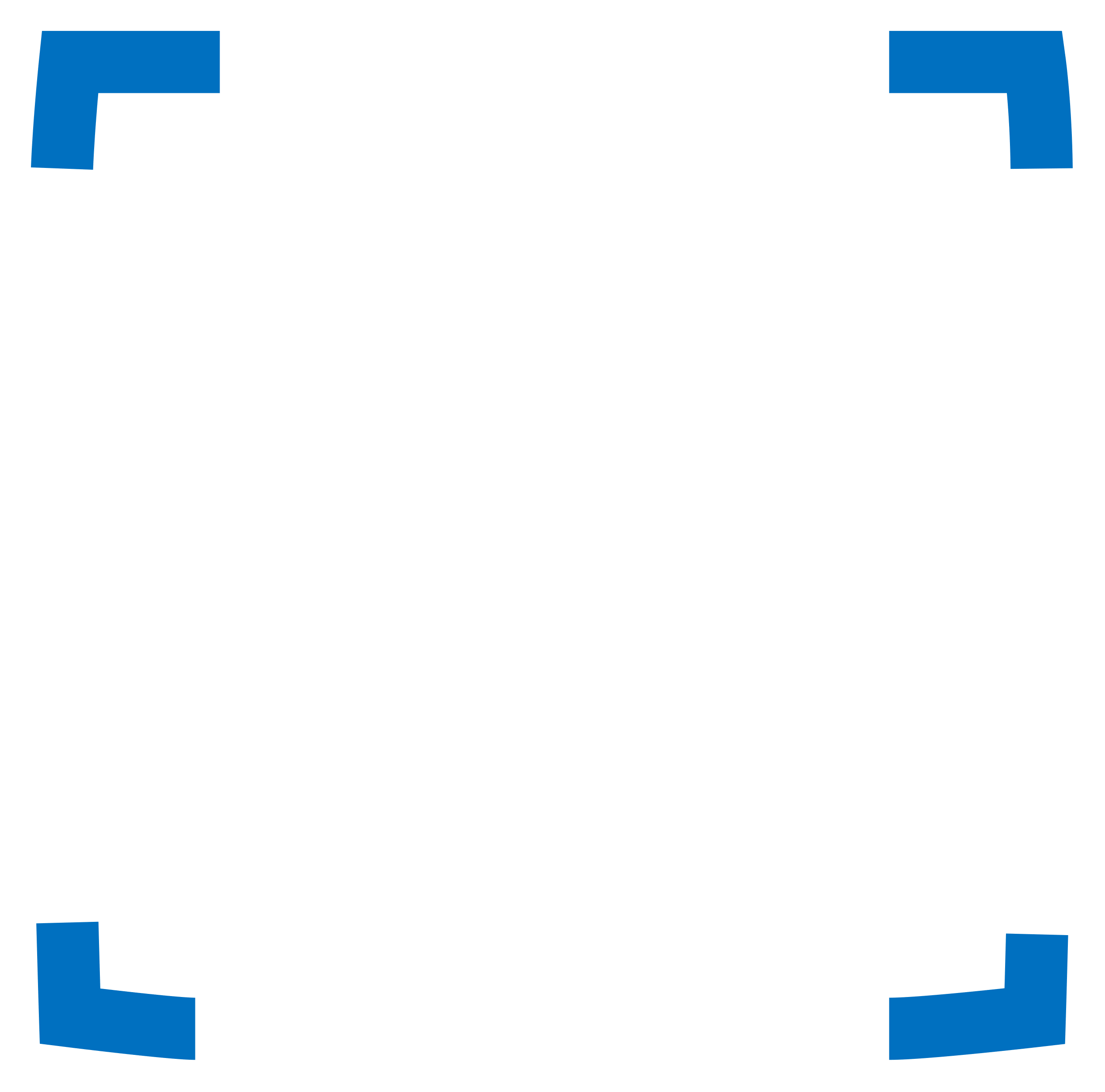 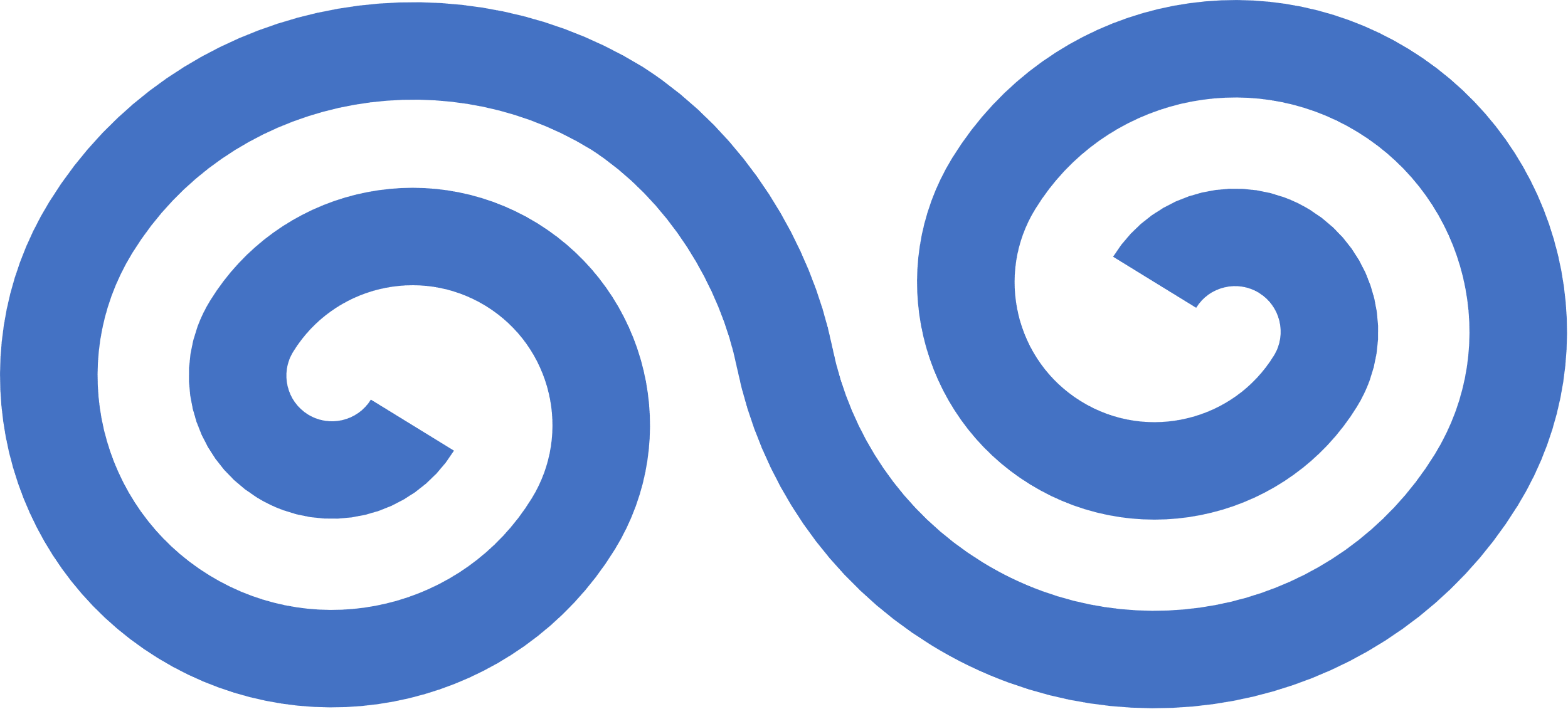 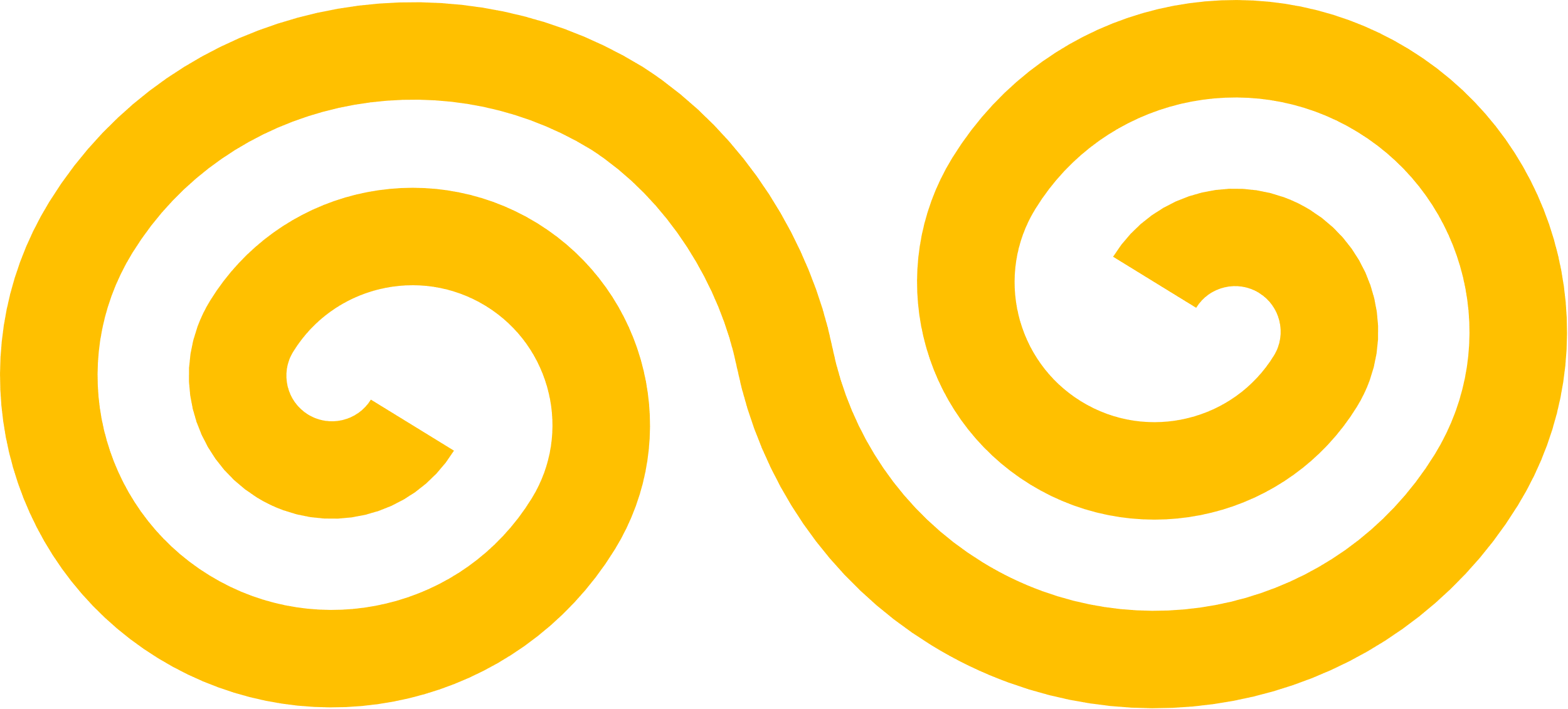 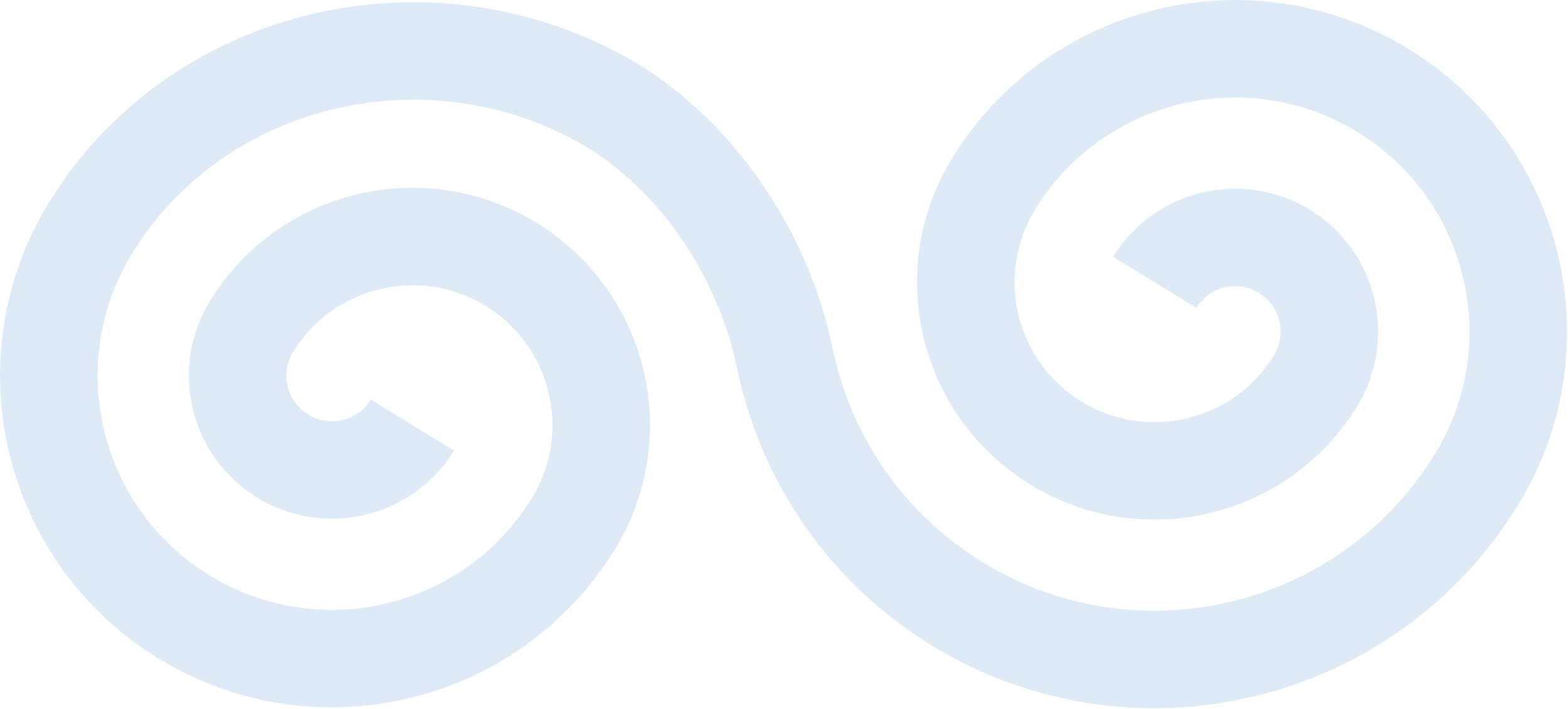 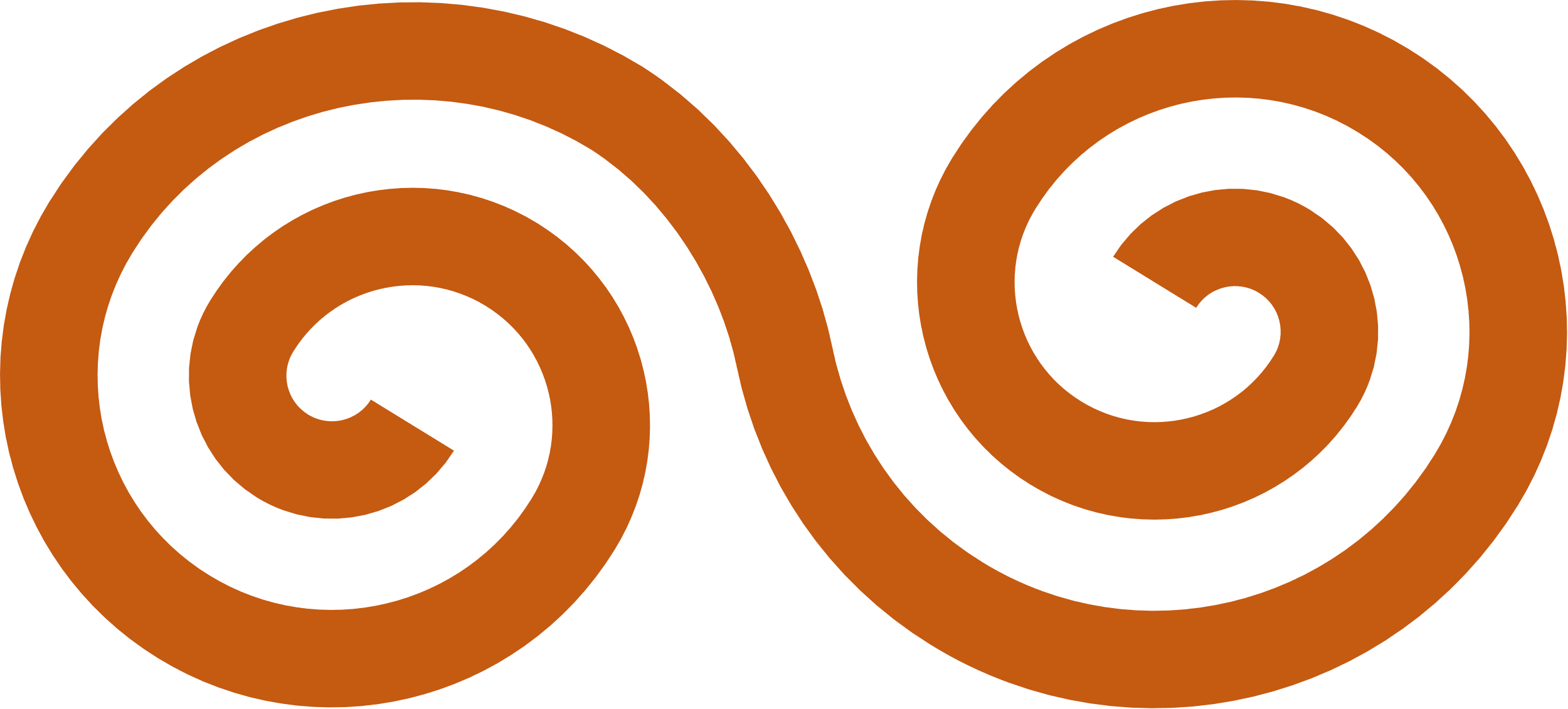 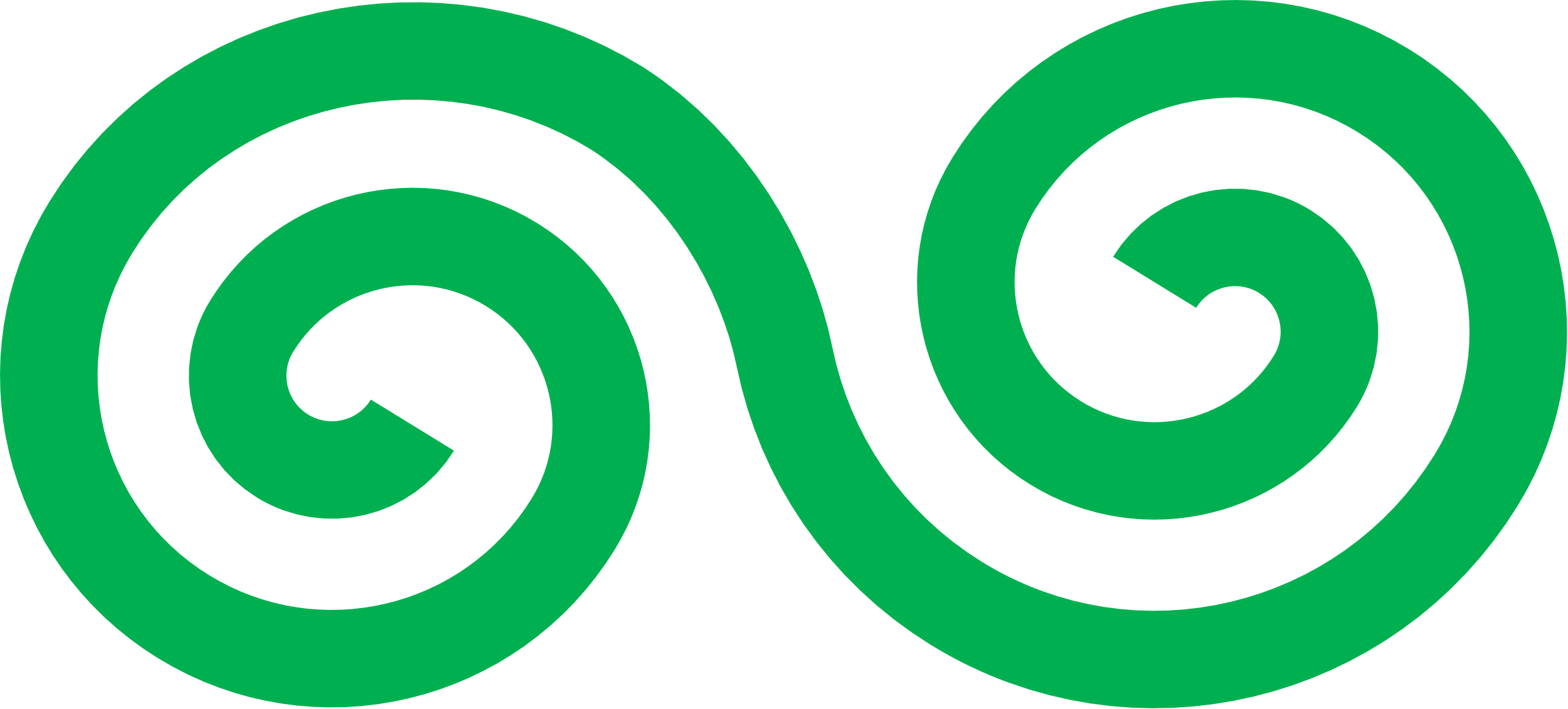 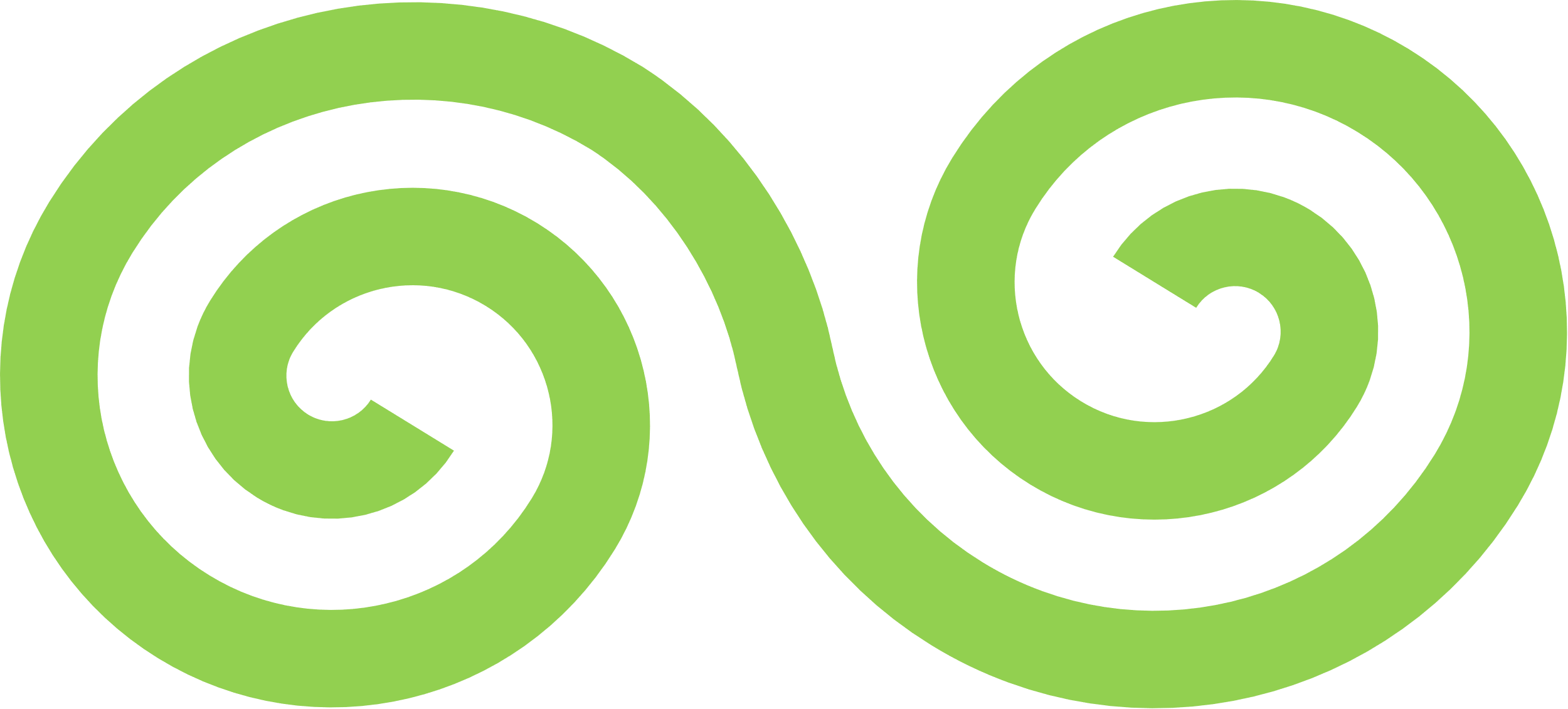 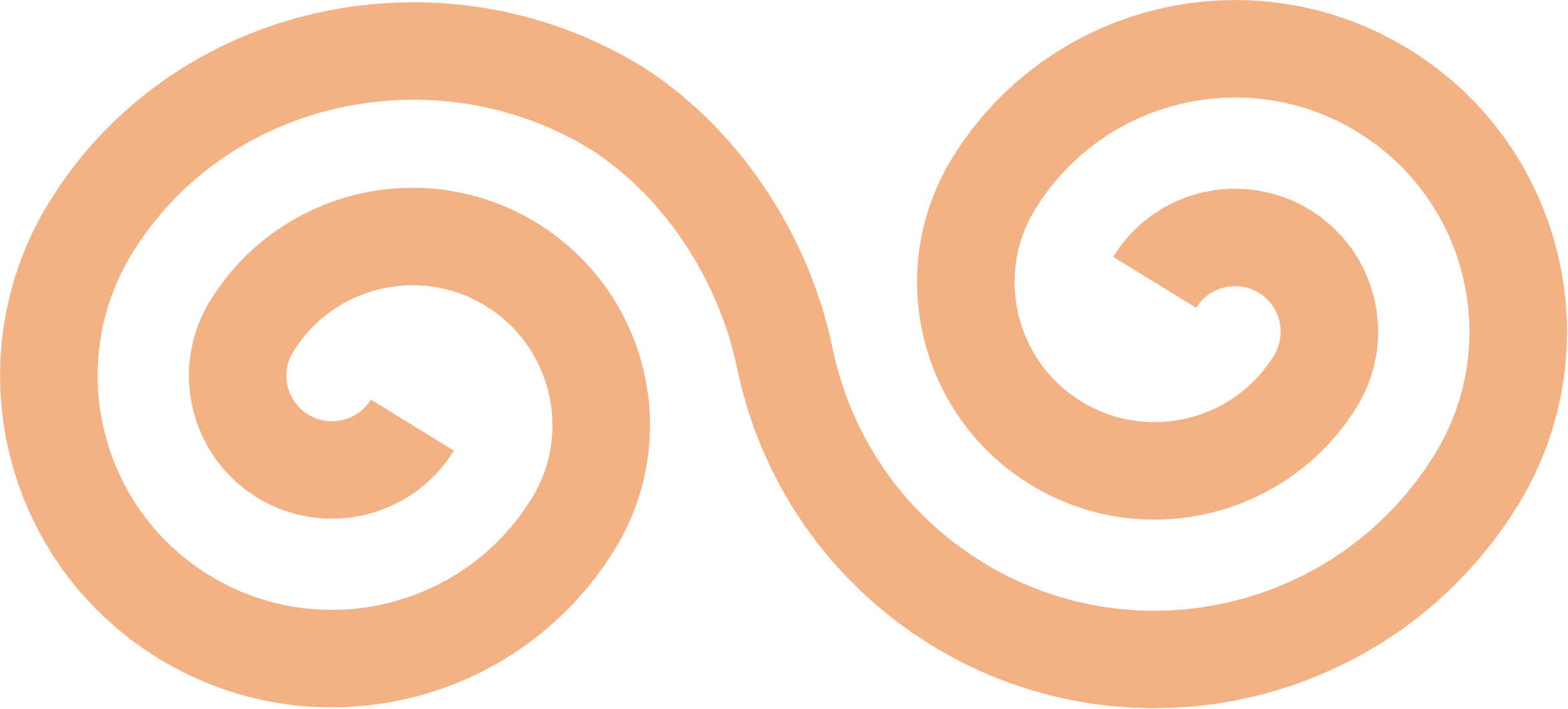 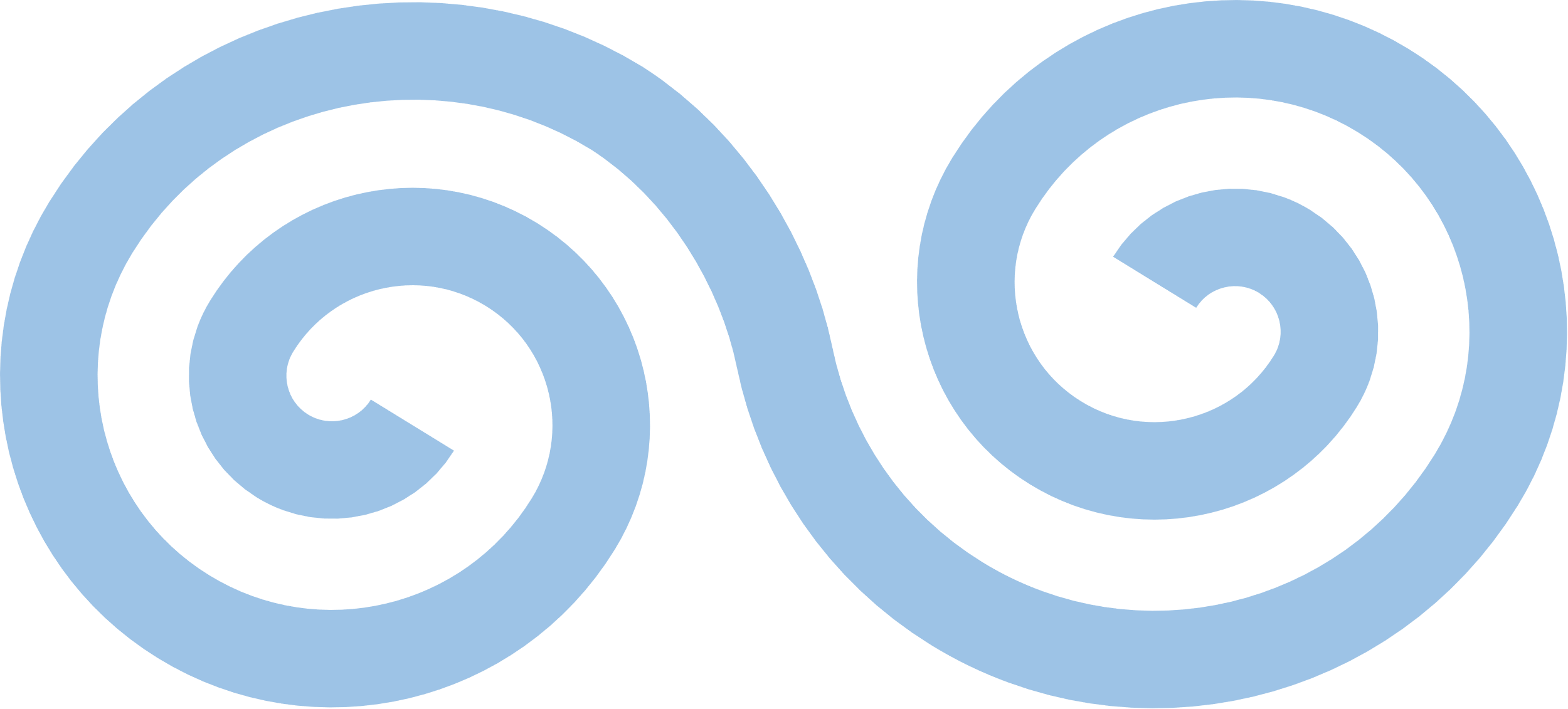 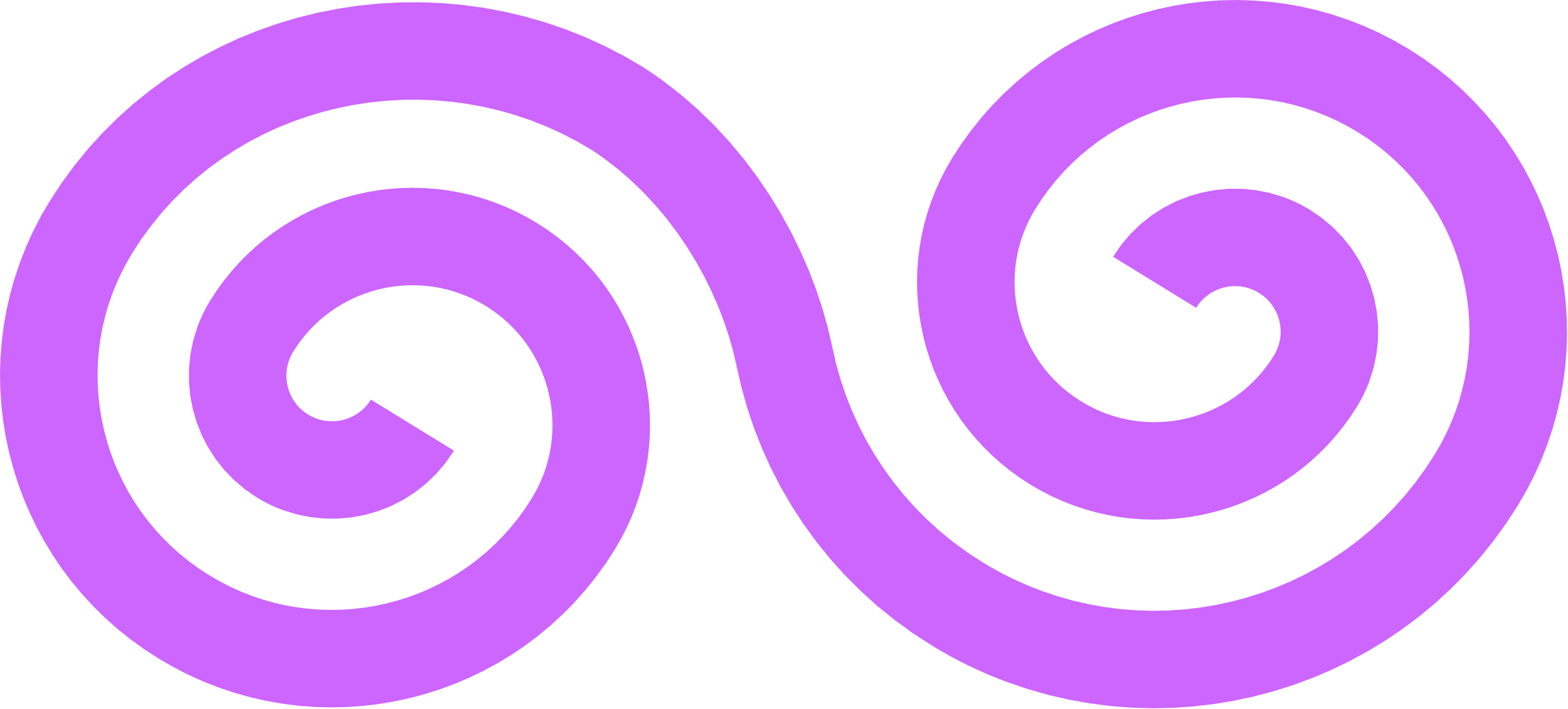 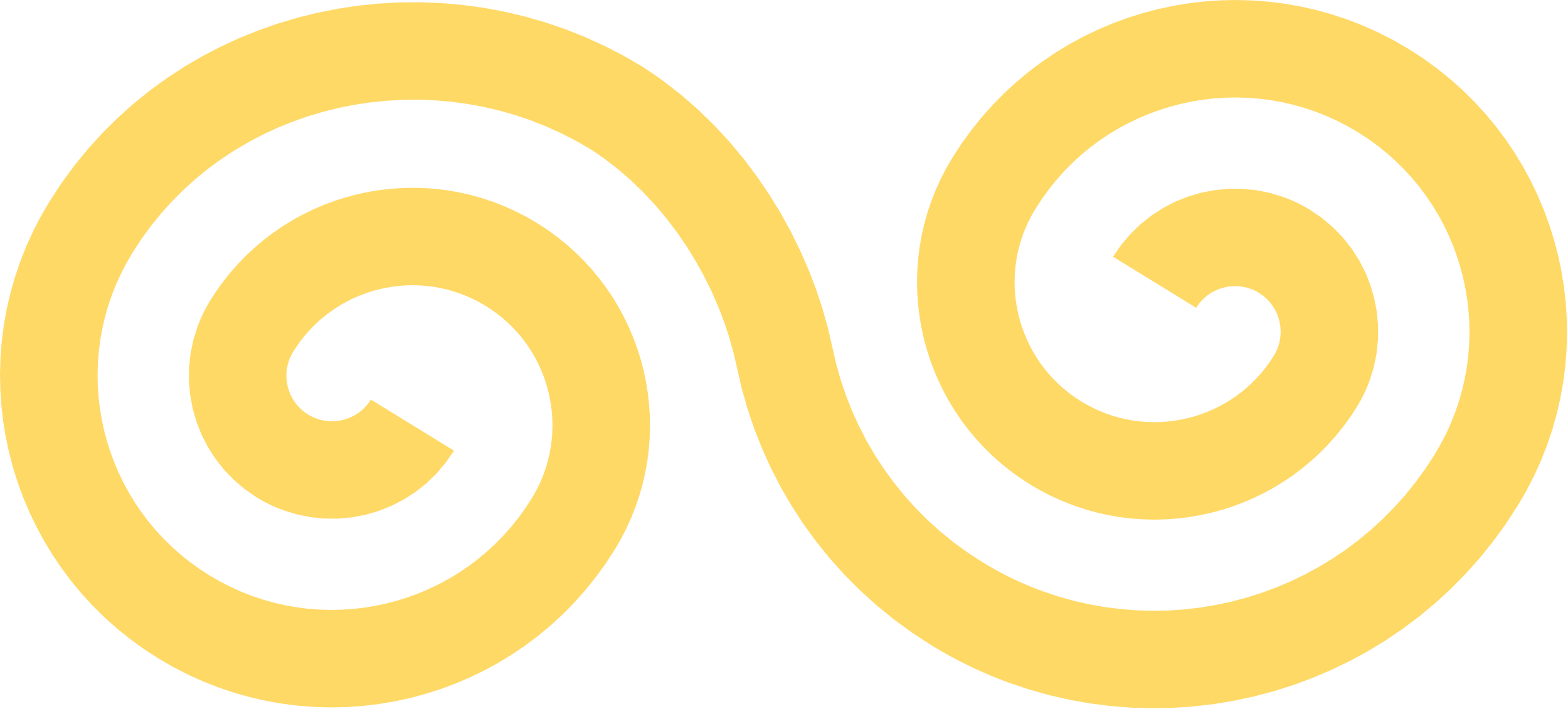 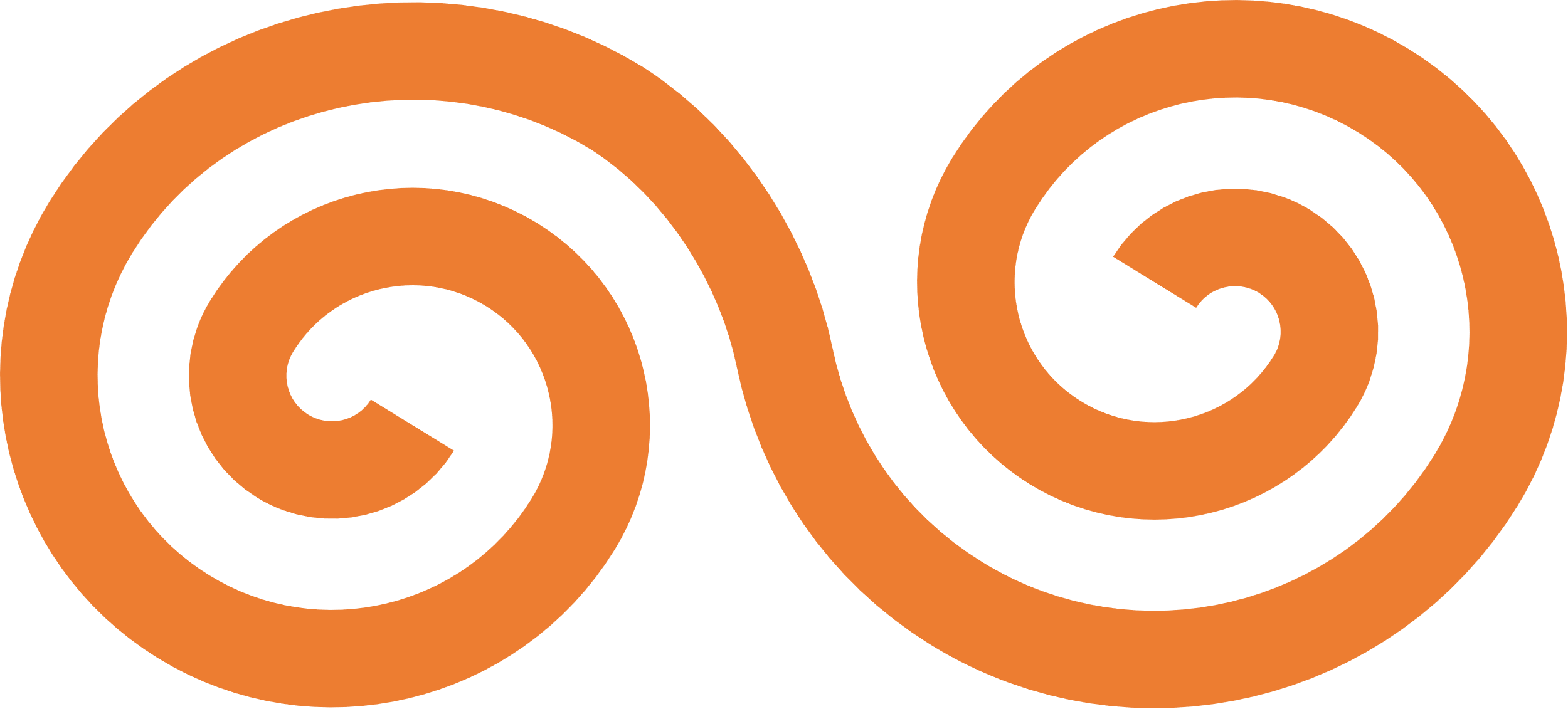 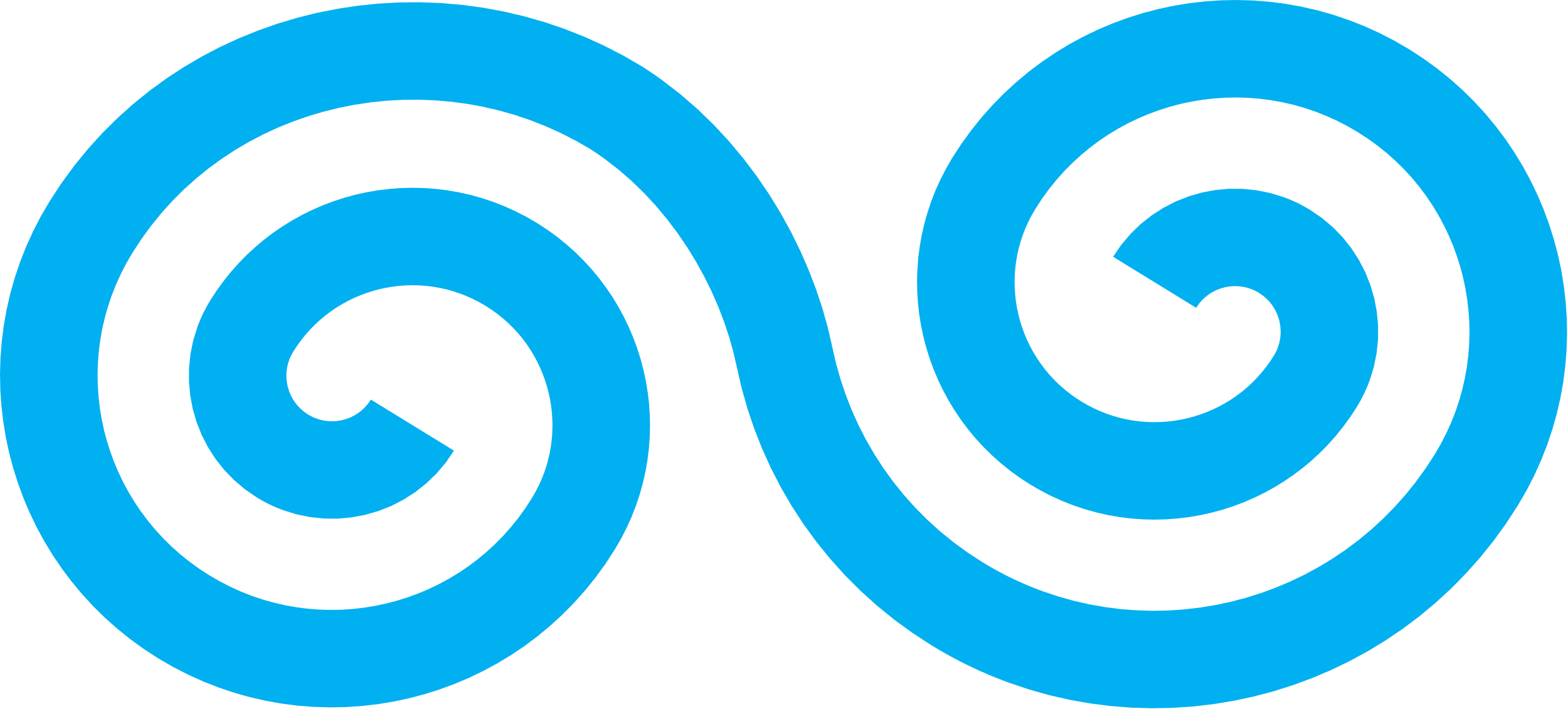 LebensENERGIE
LebensENERGIE
LebensENERGIE
LebensENERGIE
LebensENERGIE
LebensENERGIE
LebensENERGIE
LebensENERGIE
LebensENERGIE
LebensENERGIE
LebensENERGIE
LebensENERGIE
*Nutze diesen ENERGIE-Speicher, um die LebensENERGIEN aus Deinem FLUSS an einem Ort zu sammeln.
[Speaker Notes: Name der LebensENERGIEN ändern

Klicke doppelt auf einen der Schriftzüge „LebensENERGIE“, sodass das Wort grau markiert ist. Ersetze es dann mit dem Namen einer der LebensENERGIEN aus Deinem FLUSS.

Farbe der LebensENERGIEN ändern

Klicke doppelt auf eines der LebensENERGIE-Symbole, sodass es markiert ist. Dann wähle in der Funktionsliste oben bei „Grafikkontur“ die Farbe aus, die Du der jeweiligen LebensENERGIE zuordnen möchtest.]